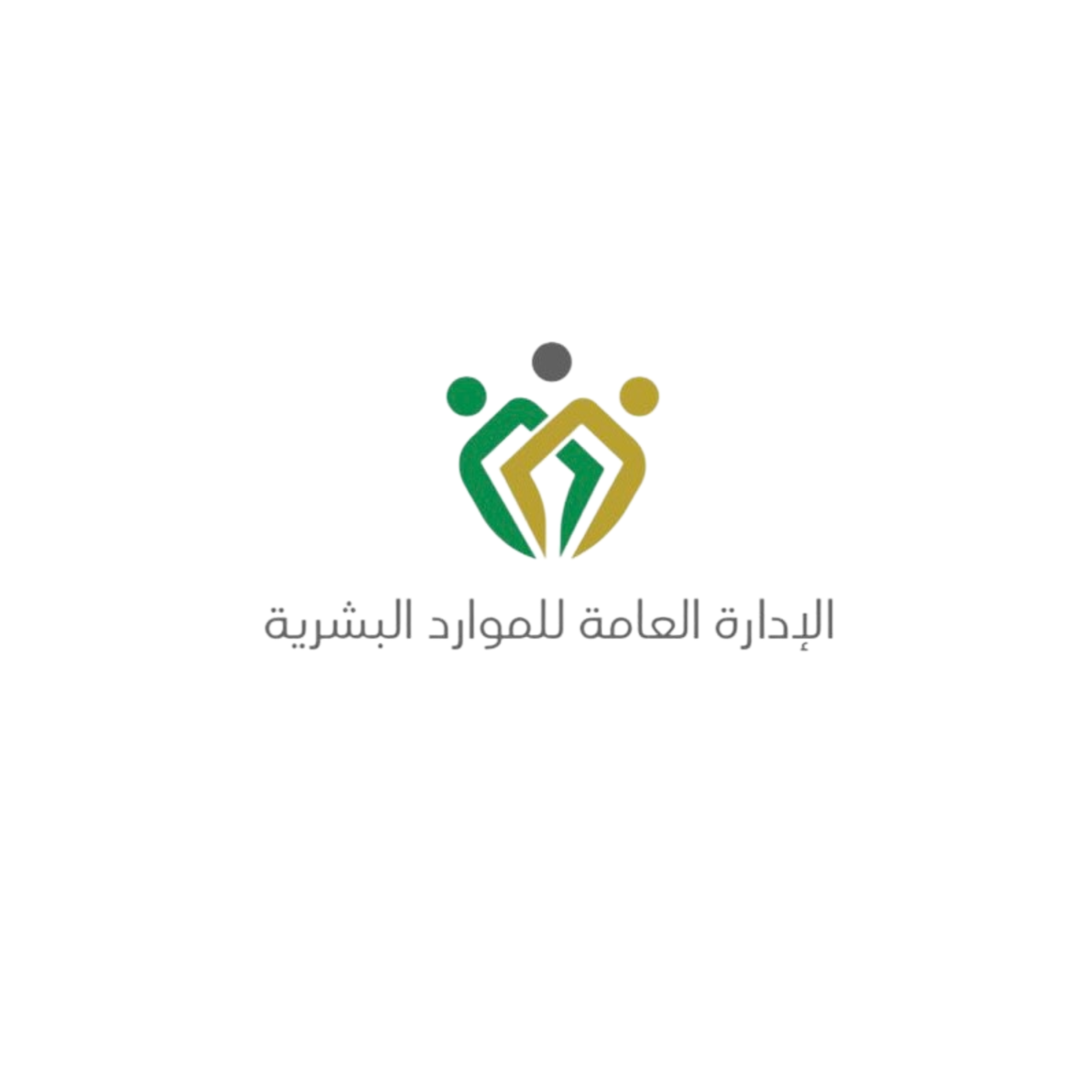 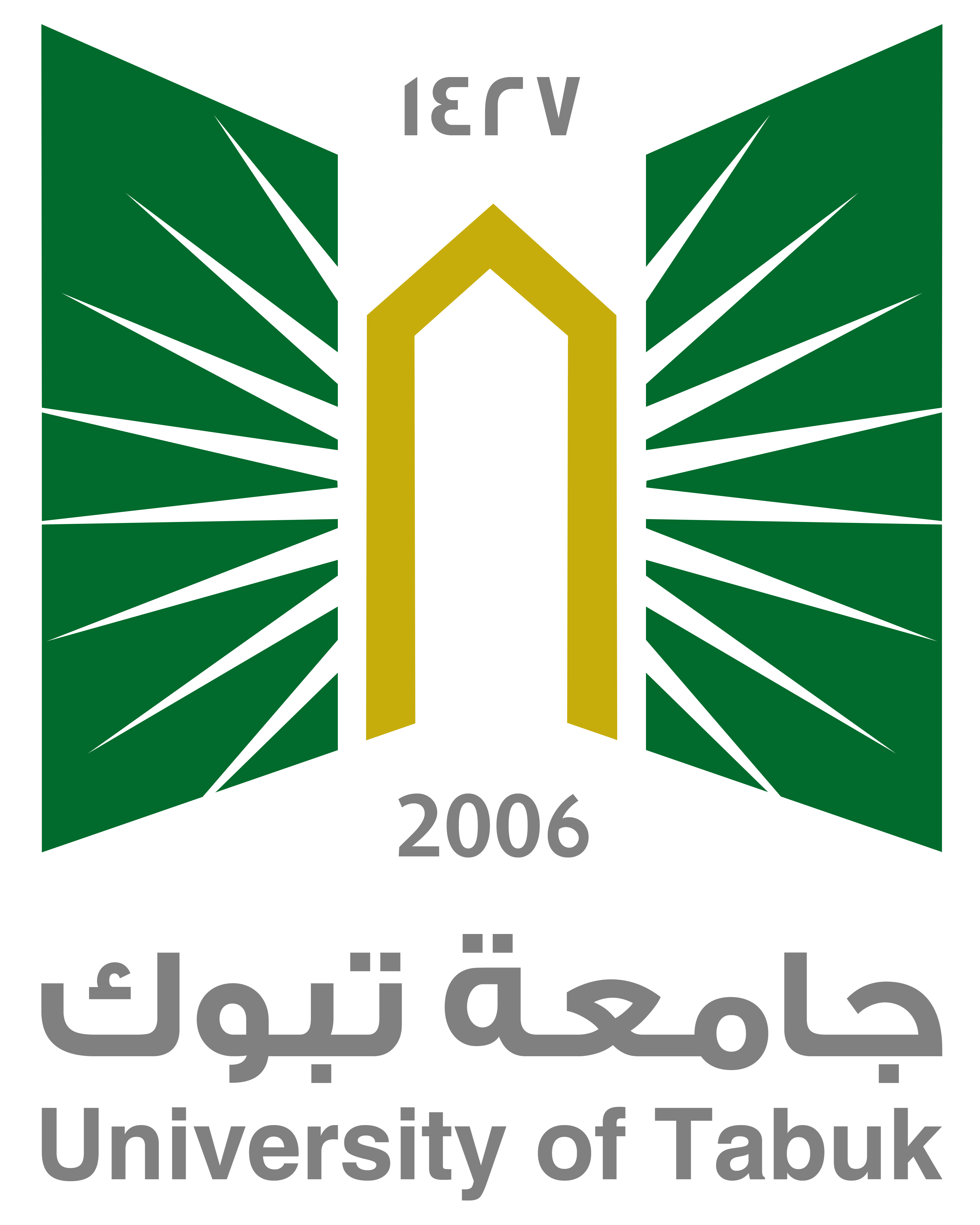 1
اليوم الثاني
تطبيقات على اللائحة التنفيذية للموارد البشرية في الخدمة المدنية
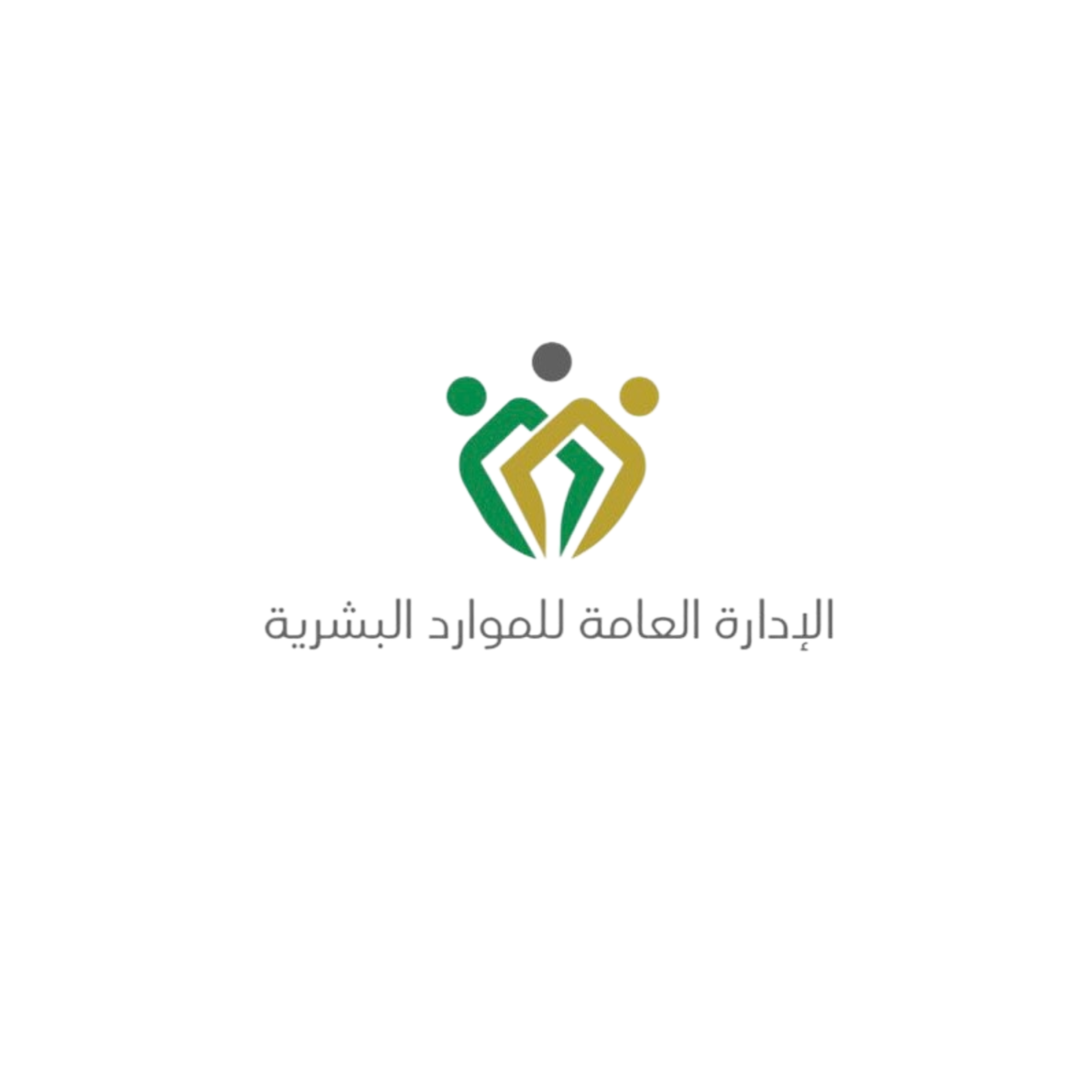 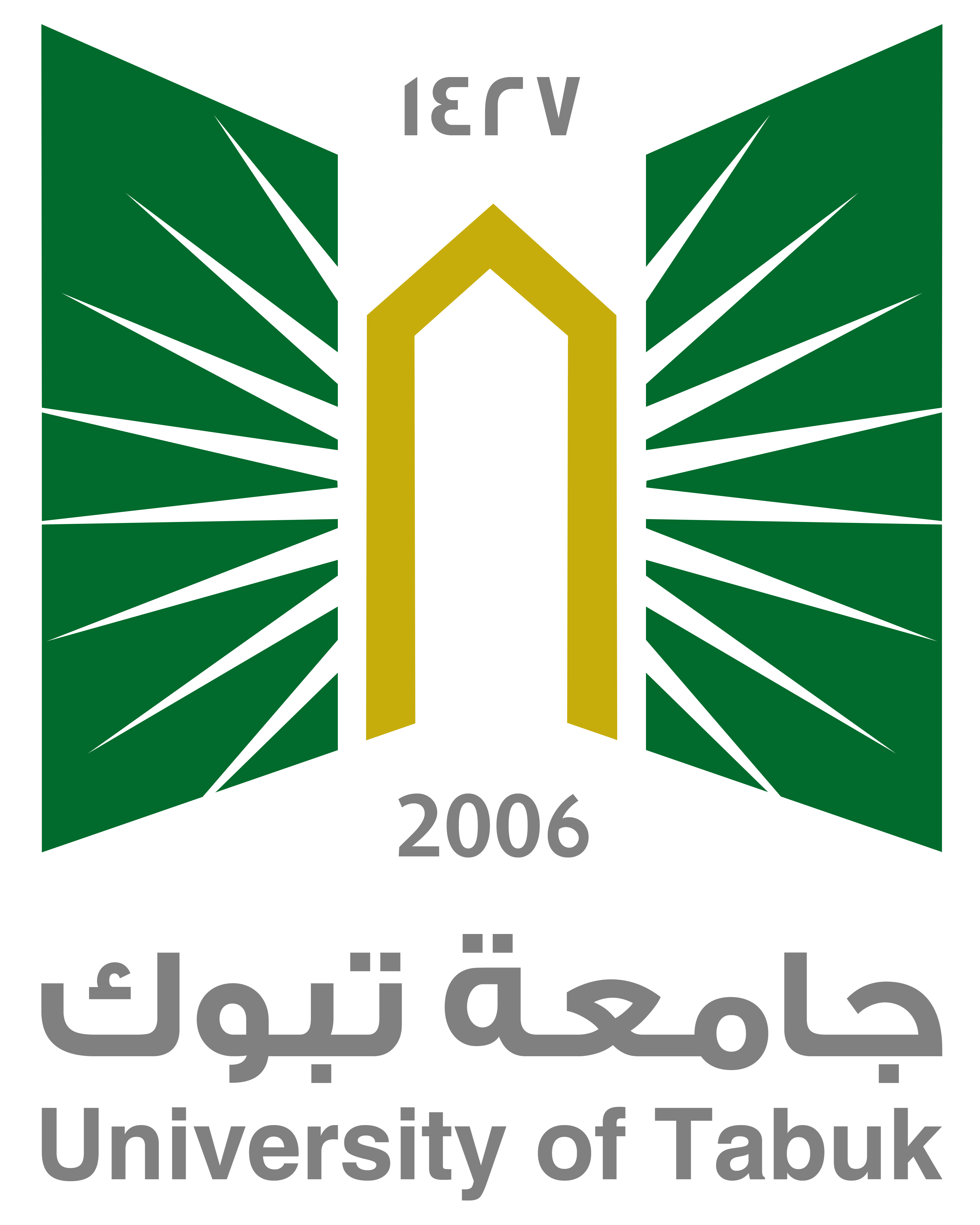 2
التوظيف ( التعيين / التعاقد )
تطبيقات على اللائحة التنفيذية للموارد البشرية في الخدمة المدنية
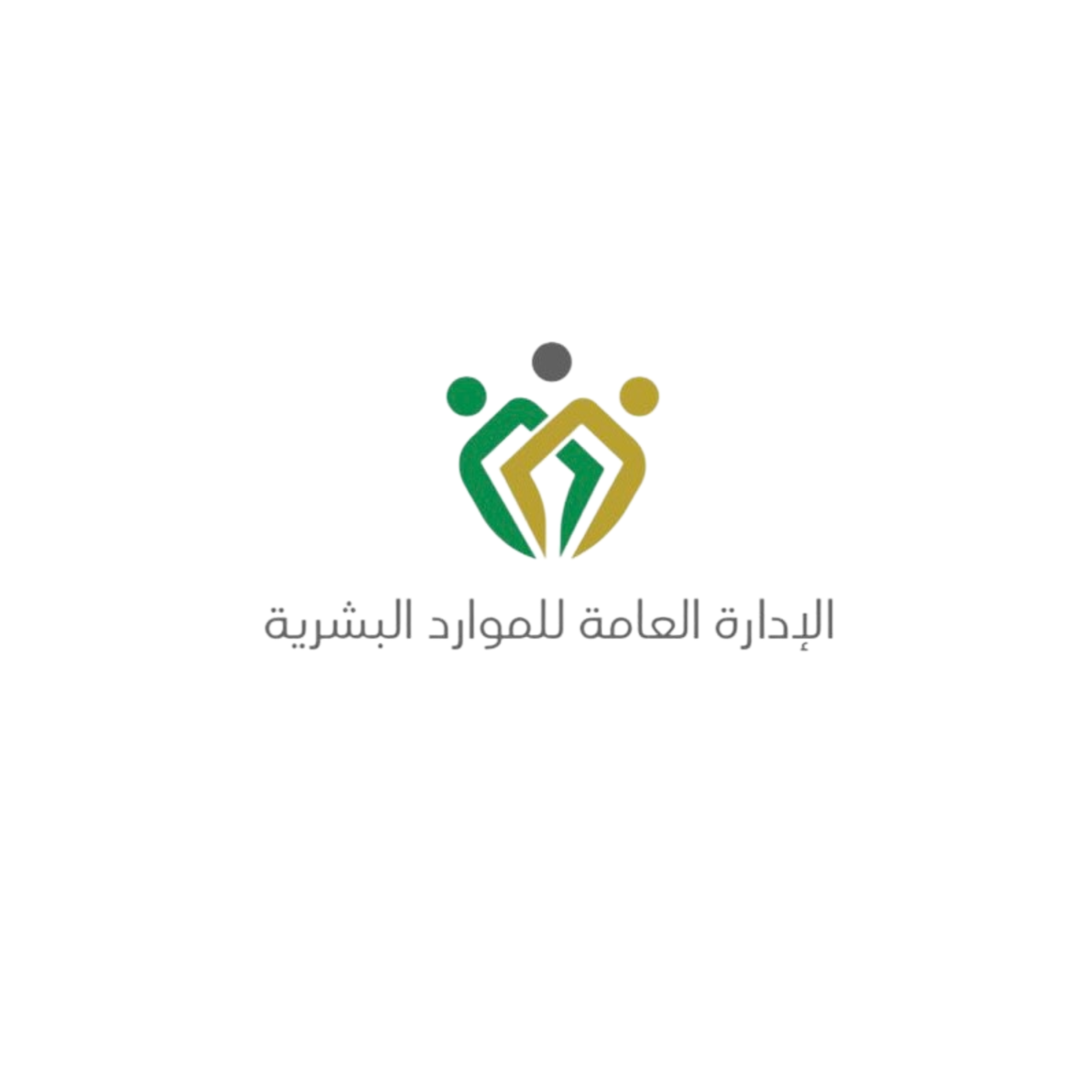 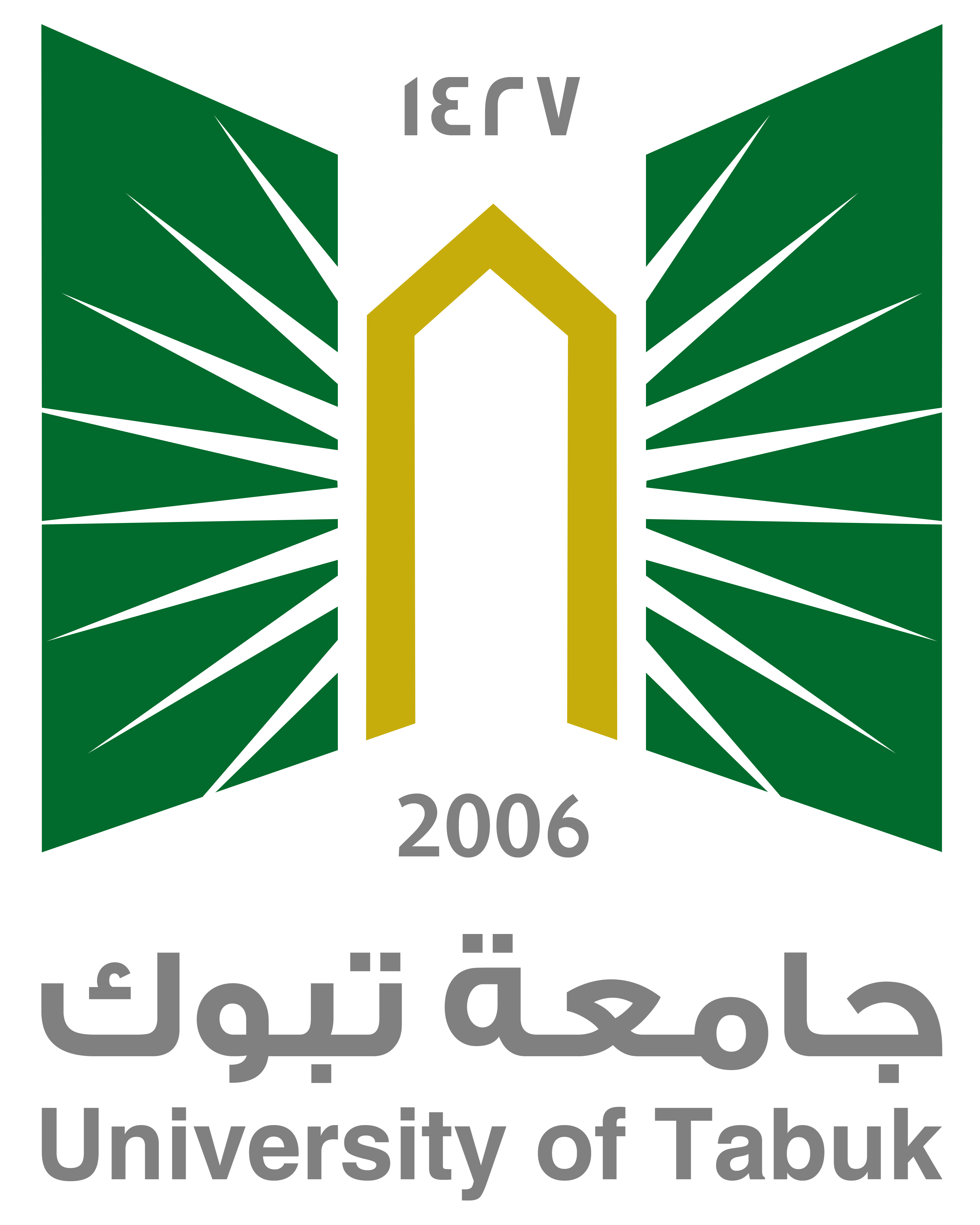 3
تعد وظيفة التوظيف من اهم وظائف المنظمة حيث تعد حجر الأساس في نجاح المنظمات في تحقيق أهدافها و قد اشارت المادة ( ٣٢ ) من اللائحة الى ان تتولى إدارة الموارد البشرية في الجهة الحكومية مسؤولية الإعلان و إدارة علمية التوظيف و تنسيقها و توثيقها بما يحقق مبدأ الوزارة وفق المقاييس التي يحددها اطار العمل التنظيمي لذلك يفترض على الجهة الحكومية ان تعد العدة لاختيار افضل المتنافسين من المتقدمين على وظائفها الشاغرة .
تطبيقات على اللائحة التنفيذية للموارد البشرية في الخدمة المدنية
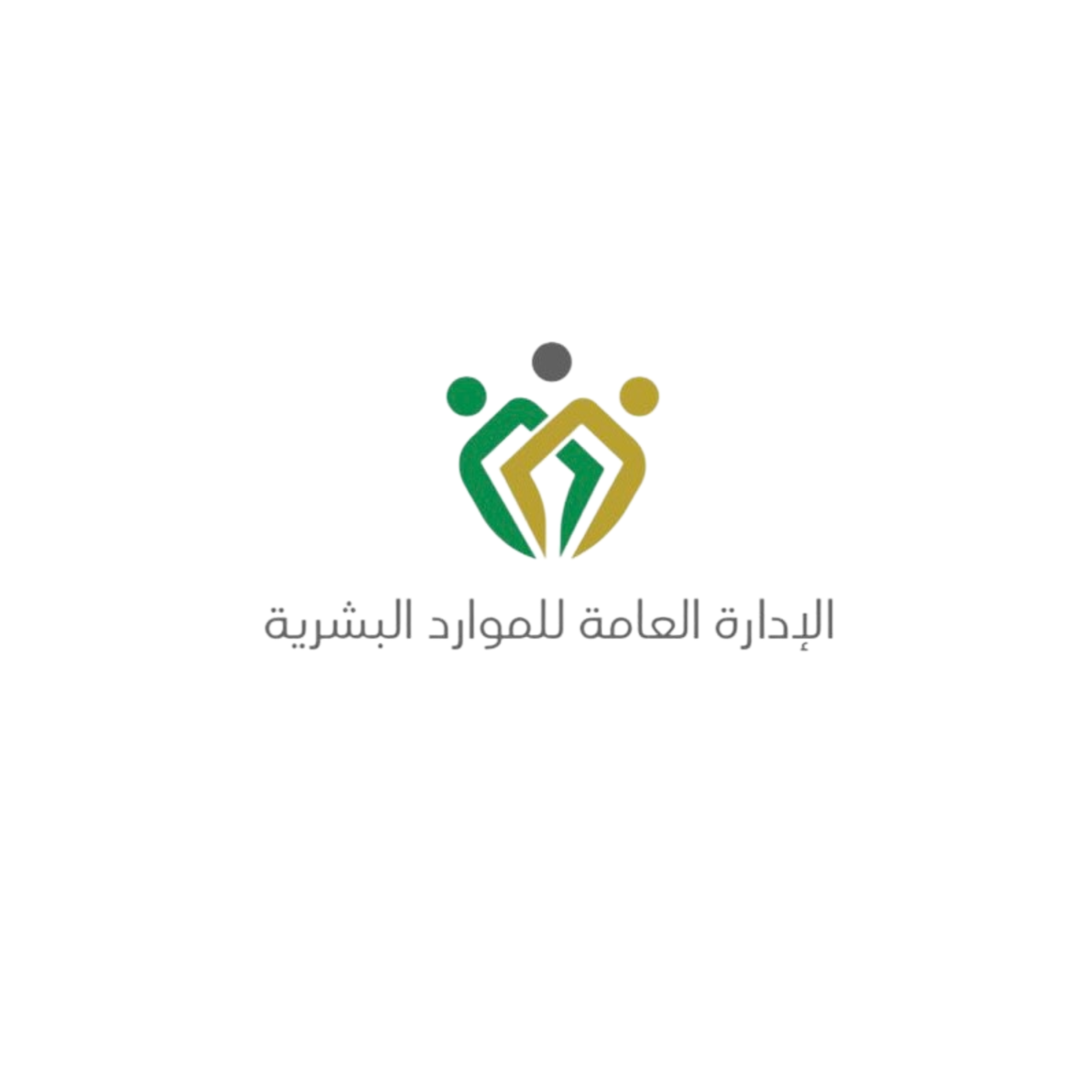 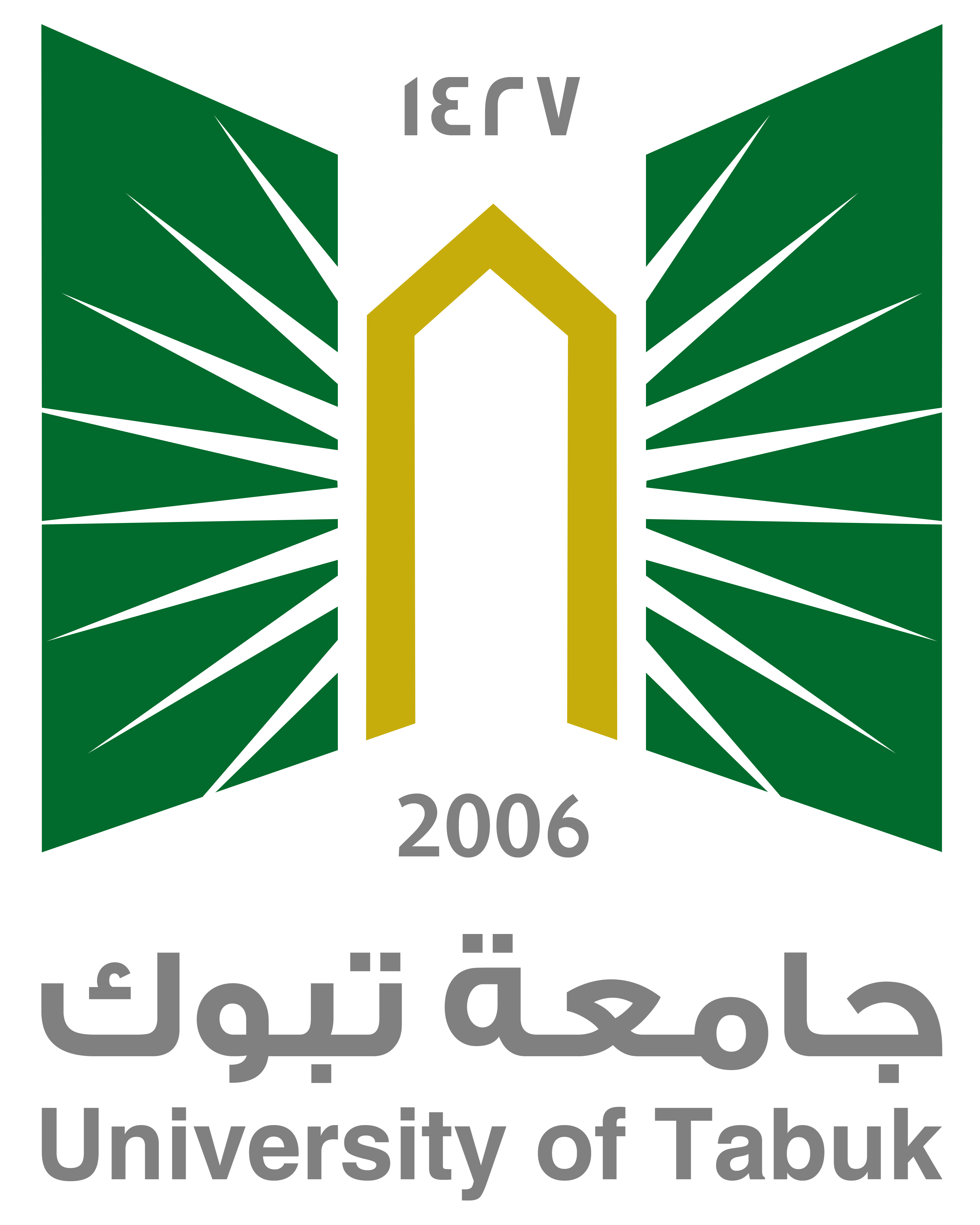 التوظيف :
هي السياسات و الإجراءات التي تطبقها الجهة الحكومية لاستقطاب و اختيار القوى العاملة ، و تمر هذه العملية بثلاث عناصر رئيسية هي على النحو التالي :
الاستقطاب الوظيفي :
ويقصد به استقطاب و جذب اكثر عدد من طالبي التوظيف للوظائف الشاغرة ،و من اهم الطرق الاستقطاب المستخدمة الإعلان على موقع الجهة الحكومية على الانترنت ، التوصية من زميل فهي غير مكلفة اقتصاديًا و تنجح في استقطاب الفئات المناسبة للجهة الحكومية و لكن يفضل ان يستخدم معها طرق أخرى لأنه قد يكون بها نوع من التحيز و هناك طرق أخرى .
4
تطبيقات على اللائحة التنفيذية للموارد البشرية في الخدمة المدنية
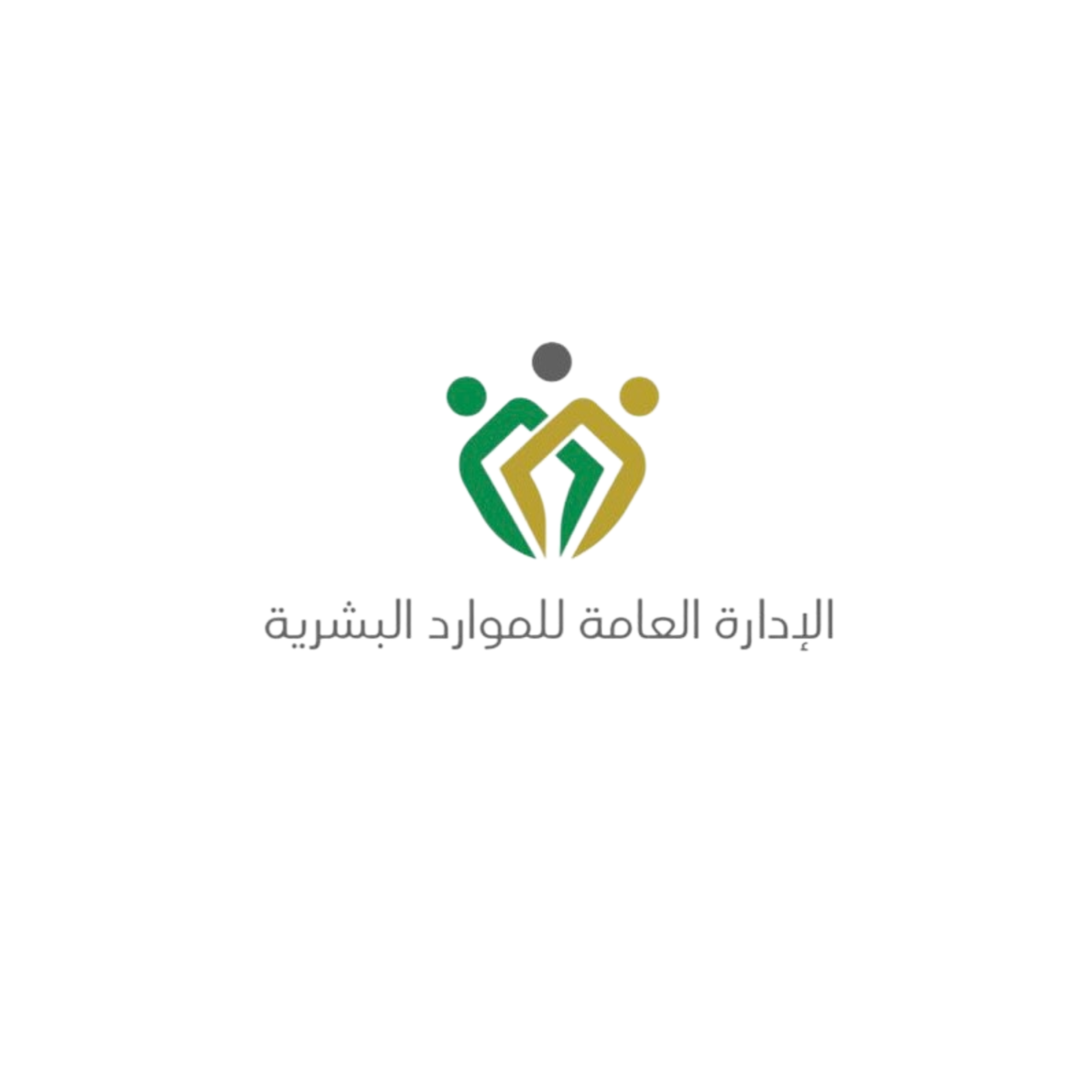 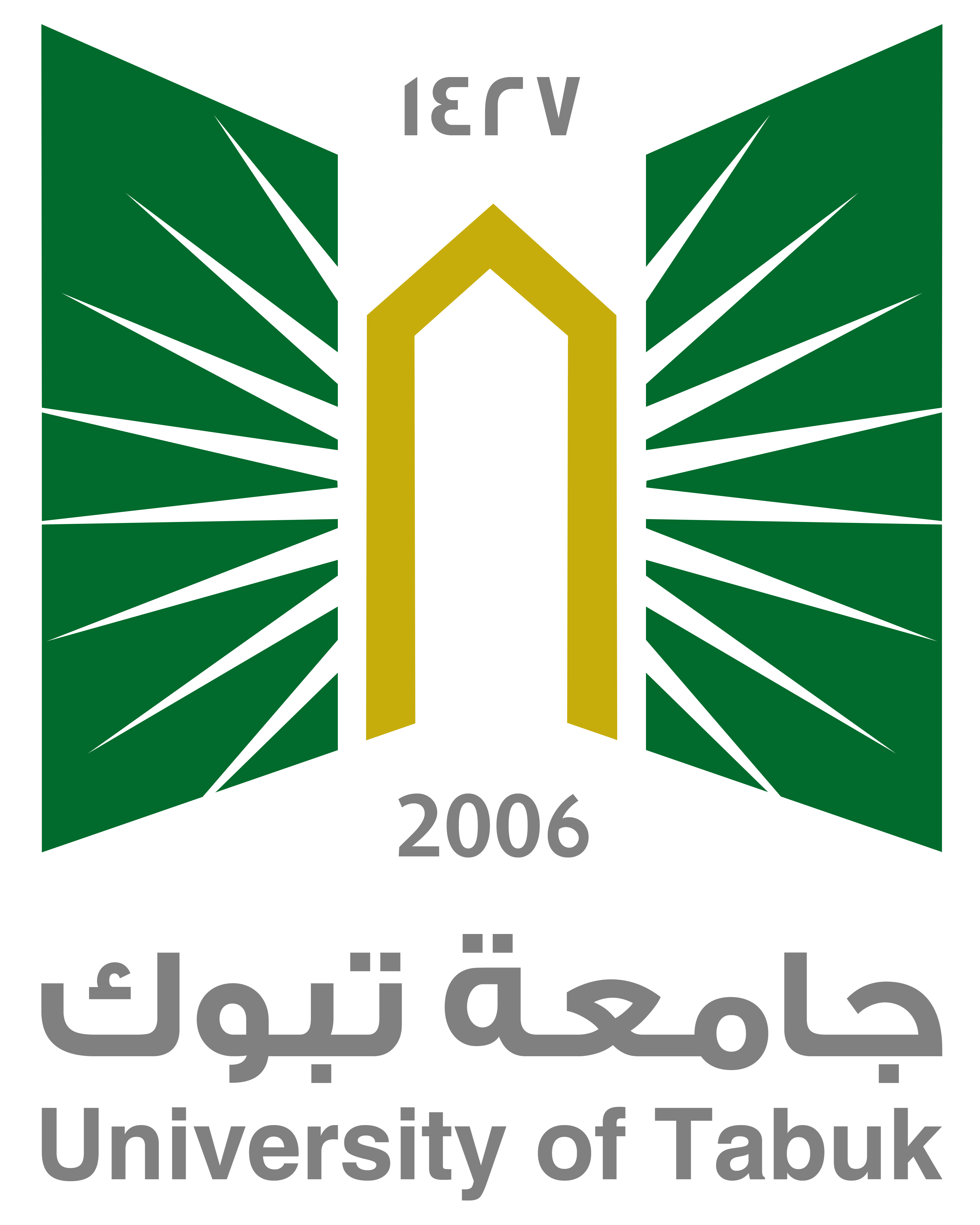 5
الاختيار :
و يقصد به اختيار افضل العناصر من المتقدمين على الوظائف الشاغرة و تمر بثلاث مراحل هي :
فحص طلبات التوظيف آليًا لاستبعاد من لا تتوفر فيه شروط و متطلبات الوظيفة . 
المقابلات الشخصية : من ابرز طرق اختيار القوى العاملة المقابلات الشخصية و هي ثلاثة أنواع :
تطبيقات على اللائحة التنفيذية للموارد البشرية في الخدمة المدنية
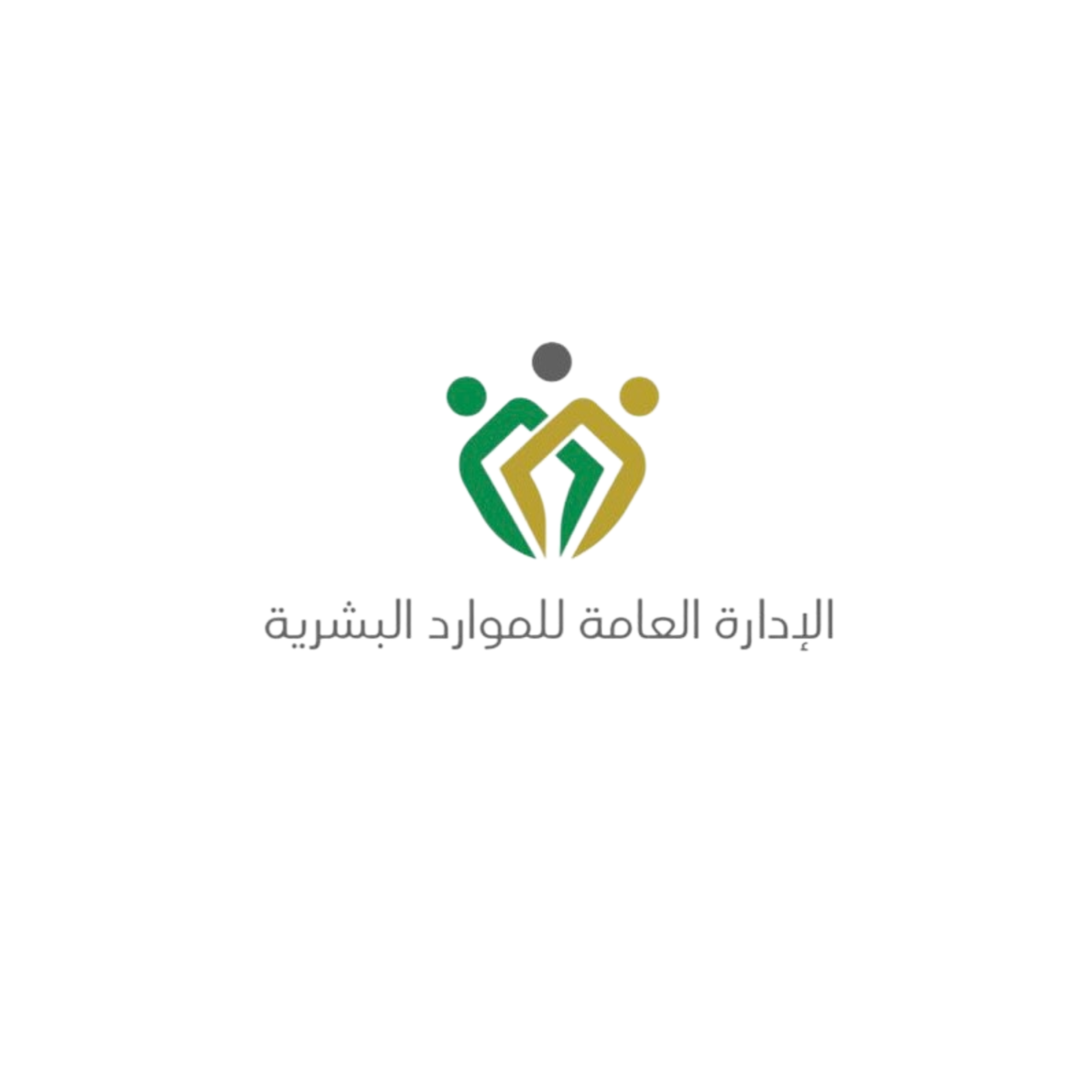 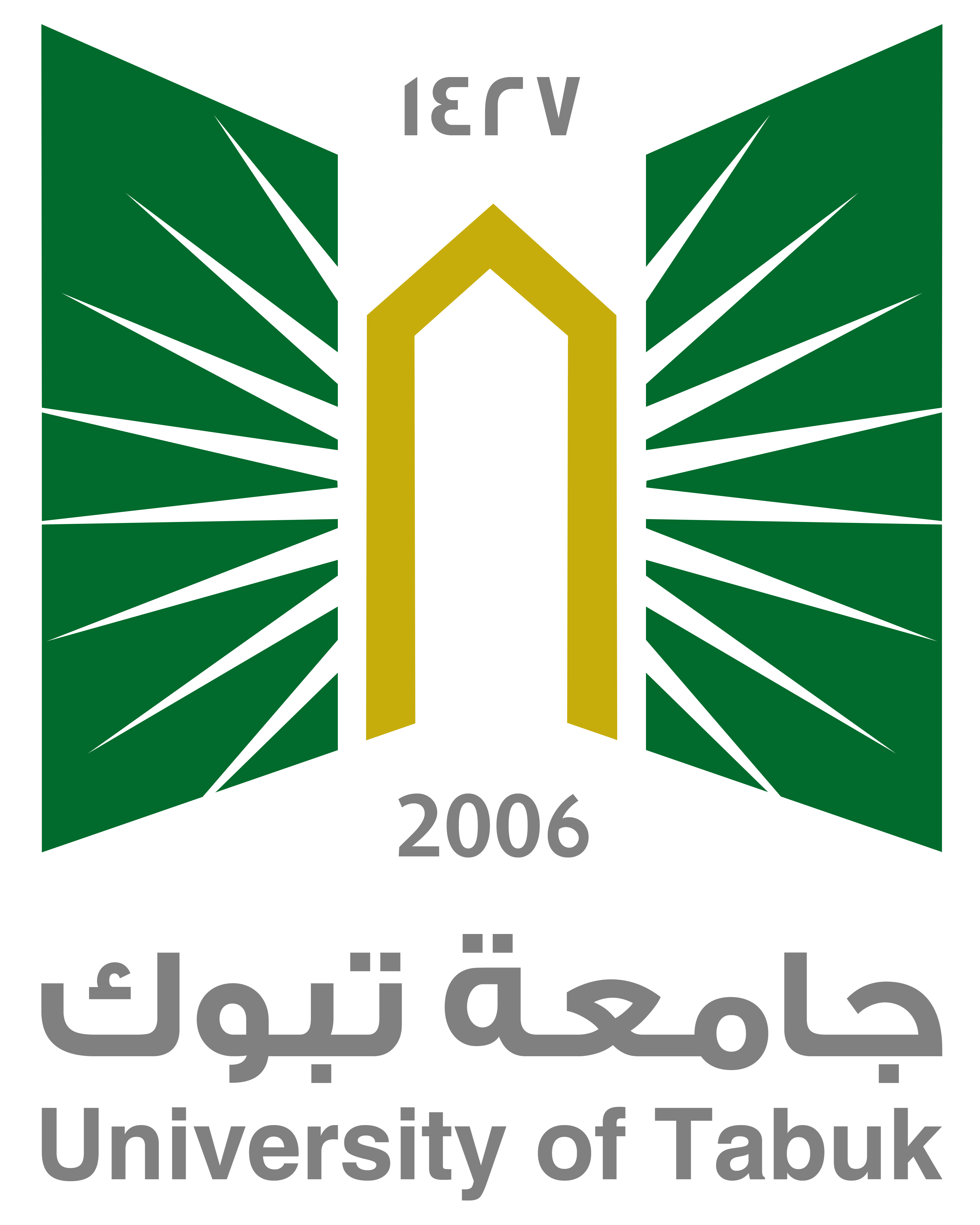 6
المقابلة غير المقننة :و يقصد بها المقابلة الحرة التي يتم خلالها طرح أسئلة مختلفة على المتقدم و تترك له الحرية في الحديث و الإجابة عن تلك الأسئلة دون تدخل او مقاطعة الا في حدود ضيقة حتى ضيقة حتى انتهاء المرشح من حديثة و اثناء المقابلة يقوم المقابل بتدوين بعض الكلمات ( keyword   ) التي وردت في سياق المقابلة باعتبارها مفاتيح تساعد على فهم و تحليل شخصية المتقدم و كذلك للمساعدة في طرح أسئلة أخرى و يصلح هذا النوع من المقابلات لاختيار القيادات العليا او شغل المراكز القيادات العليا او شغل المراكز القيادية في المنظمة .
تطبيقات على اللائحة التنفيذية للموارد البشرية في الخدمة المدنية
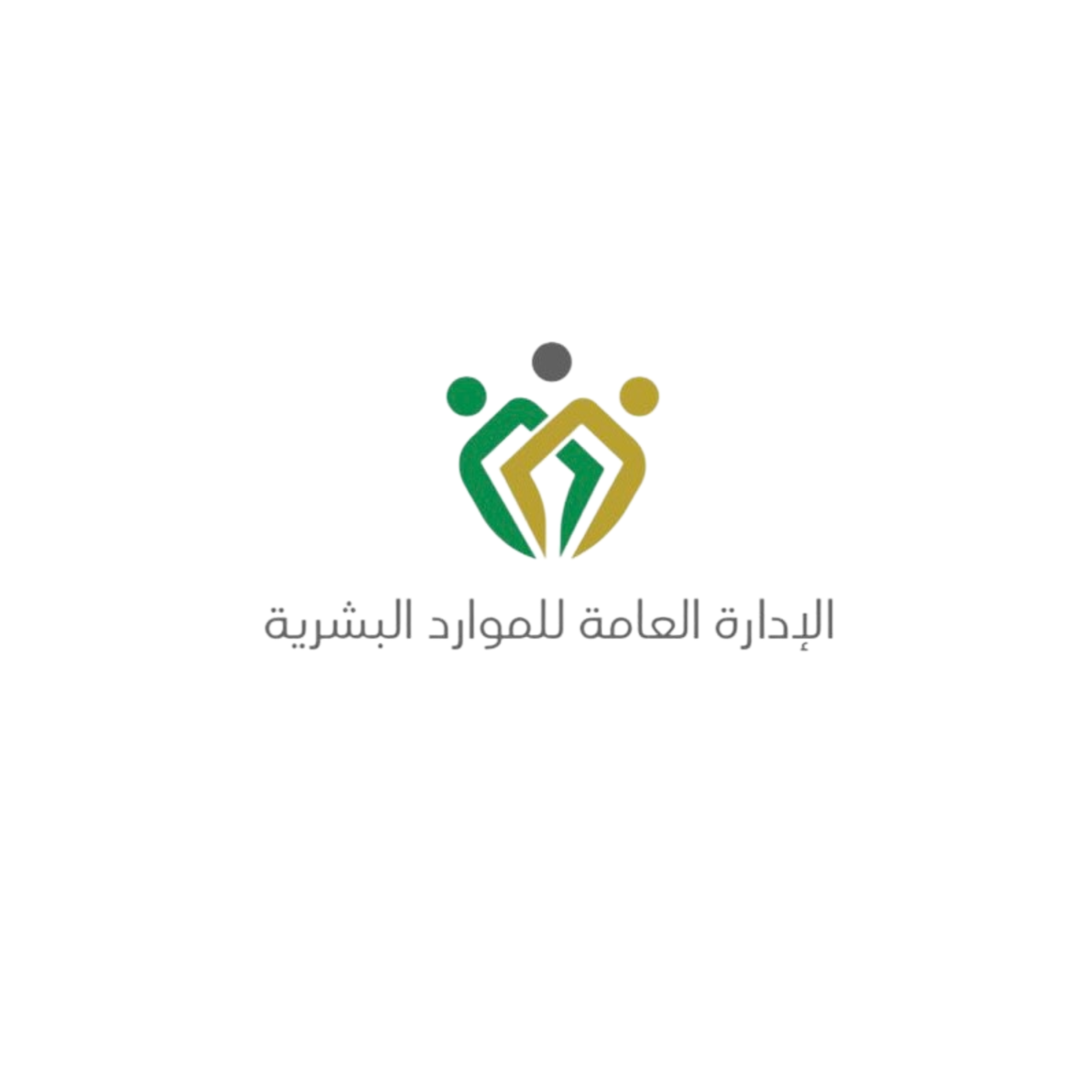 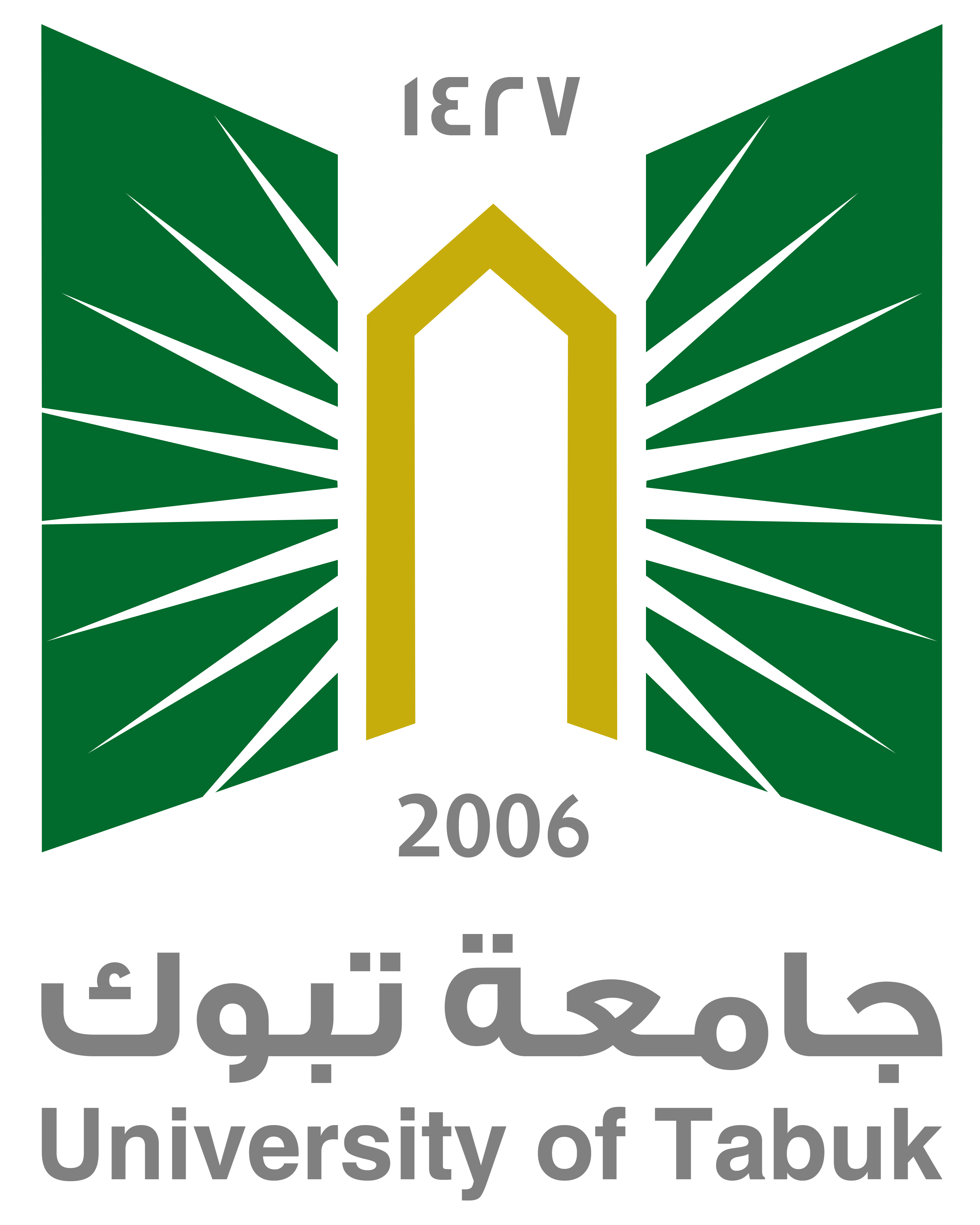 7
المقابلة شبه المقننة: يقصد بها المقابلة التي يقوم المقابل بالإعداد لها من خلال الاطلاع على الوصف الوظيفي ، طلب التوظيف ، ملف الموظف و ما يحتويه من شهادات و خبرات من اجل تحديد رؤوس الموضوعات التي سوف تدور حولها المقابلة و في العادة يعد نموذج المقابلة شبة المقننة مسبقًا يتضمن رؤوس موضوعات مثل : المظهر العام ، الشخصية ، الثقافة العامة ، اللباقة ، التمكن ، الحوار ، الاهتمام بمجال العمل المقدم عليه .
المقابلة المقننة : ويقصد بها المقابلة التي تحاول قياس المعارف و المهارات المطلوبة قياسًا موضوعيًا و ذلك من خلال الرجوع الى الوصف الوظيفي للوظيفة و إعداد أسئلة المقابلة من خلاله مع تطعيم هذه الاختبارات بأسئلة خاصة بالذكاء او الثقافة العامة .
تطبيقات على اللائحة التنفيذية للموارد البشرية في الخدمة المدنية
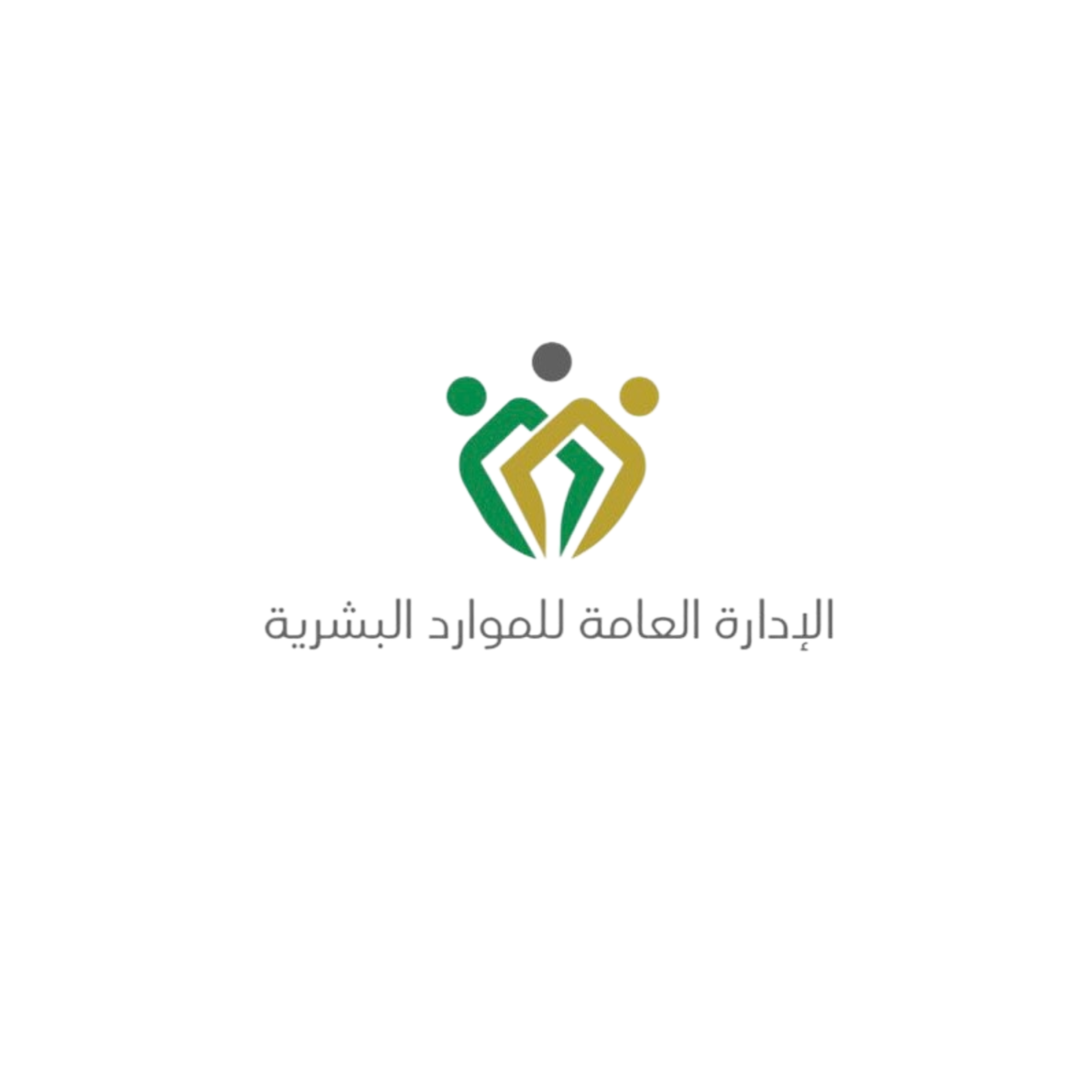 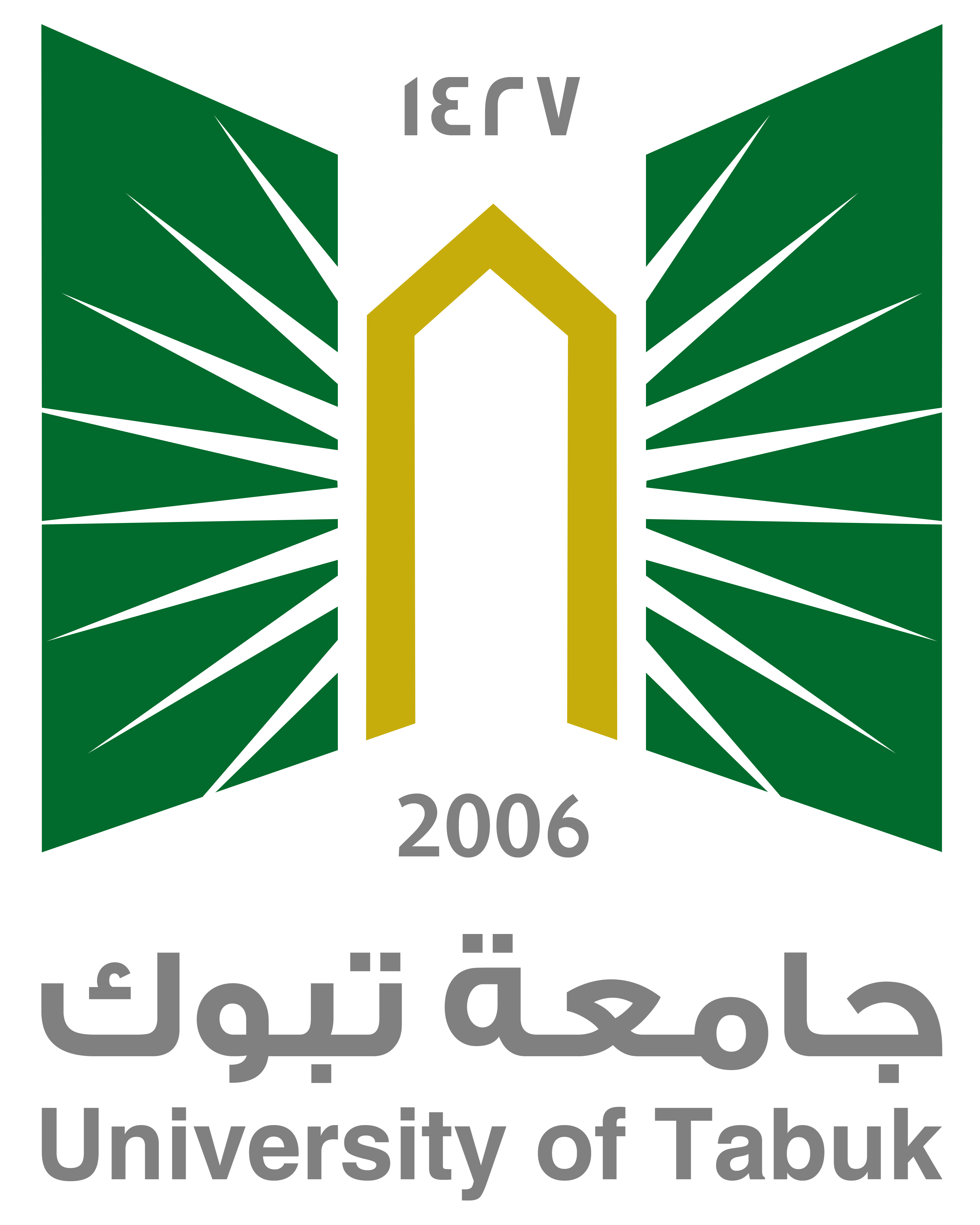 8
الاختبارات الوظيفية و تنقسم الى :
اختبار الذكاء : تهدف الى المساعدة في اختيار المرشحين القيادين و هي اختبارات معده سلفًا و قد خضعت لمعياري المصداقية و الثبات مع نتائجها .
 اختبارات القدرات و الاستعدادات : يقصد بها الاختبار الذي يساعد على تحديد مستوى استعداد المرشح للعمل و معرفة مناسبة قدراته للوظيفة .
تطبيقات على اللائحة التنفيذية للموارد البشرية في الخدمة المدنية
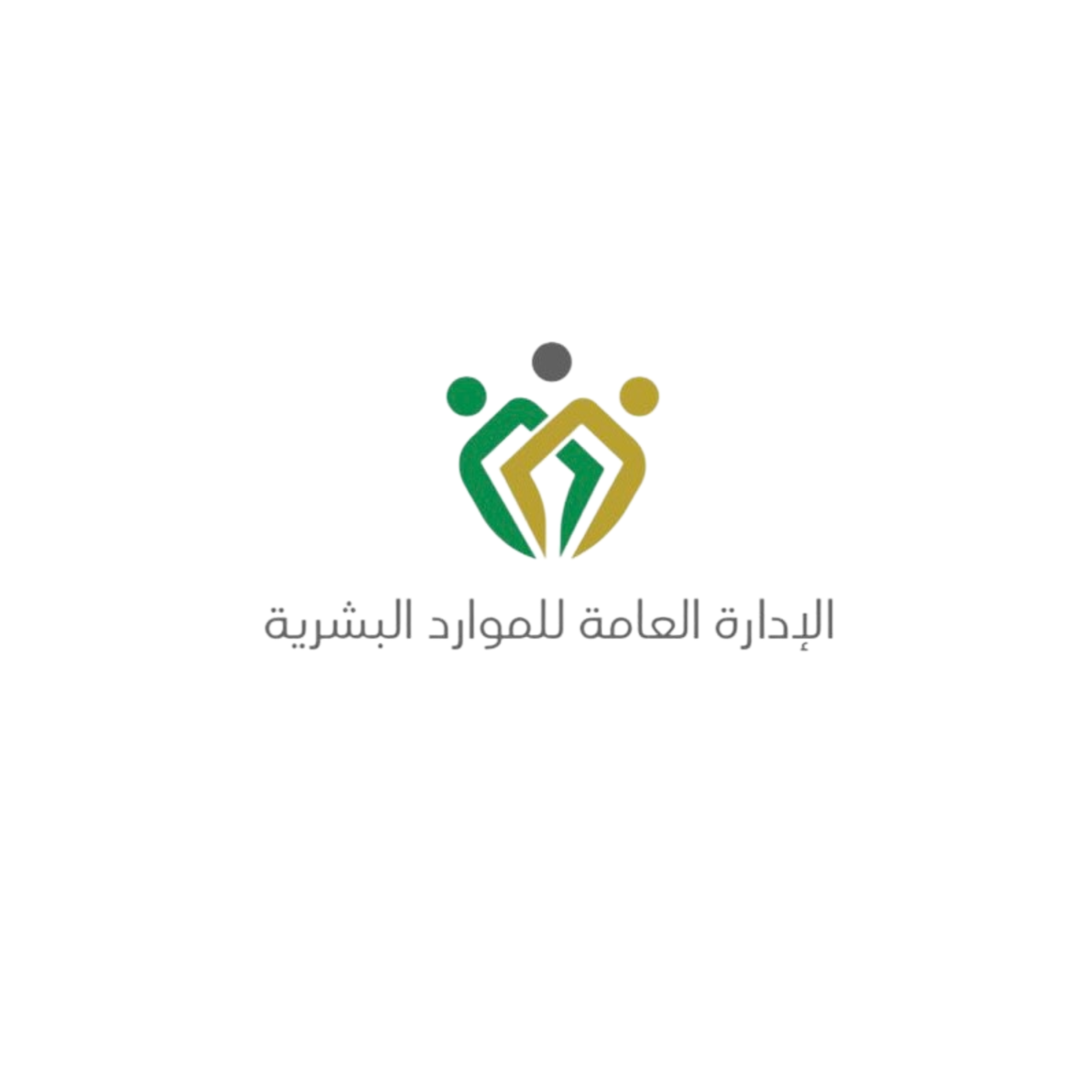 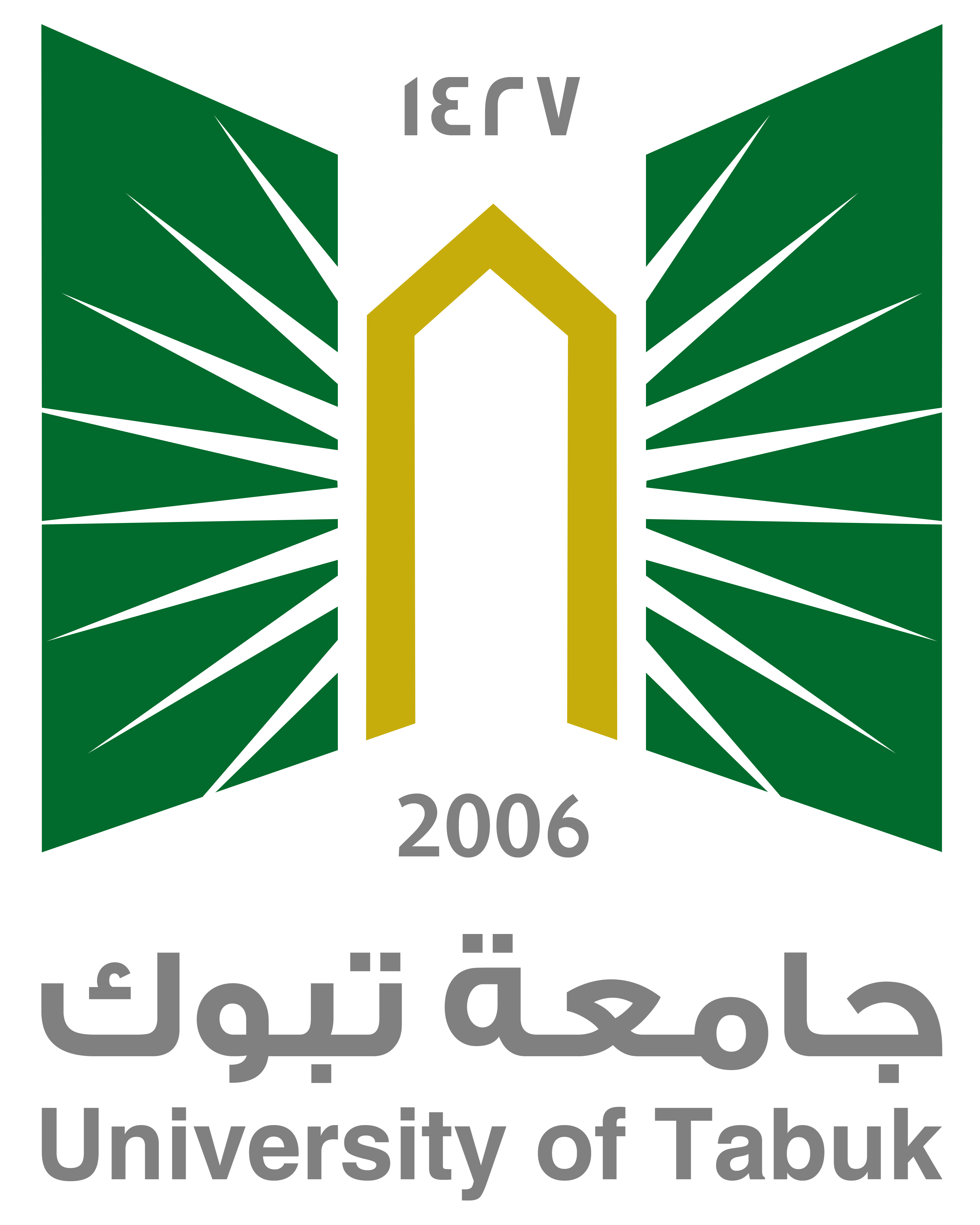 9
الاختبارات الشخصية : و هي تهدف الى قياس مدى توفر خصائص معينة من الخصائص الشخصية التي تحتاج إليها الوظيفة في الشخص المتقدم ، و هذا النوع من الاختبار مفيد لاختيار المرشحين للوظائف الاشرافية .
اختبارات الأداء :و هي تهدف الى قياس أداء المرشح للوظيفة التي سوف يعين عليها مثل : وظائف معالجة الكلمات ، وظائف الحاسب الآلي ، وظائف المحاسبة .
تطبيقات على اللائحة التنفيذية للموارد البشرية في الخدمة المدنية
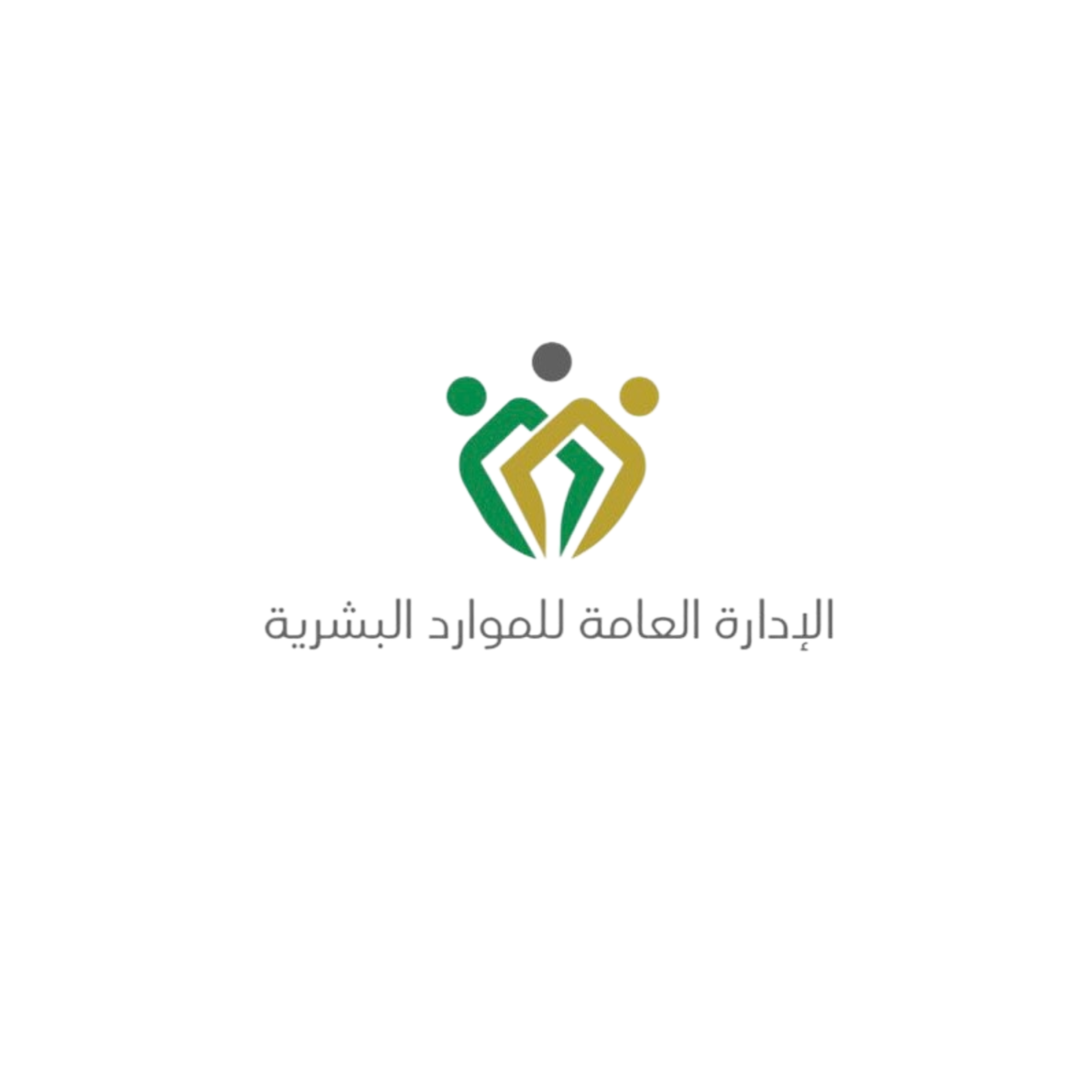 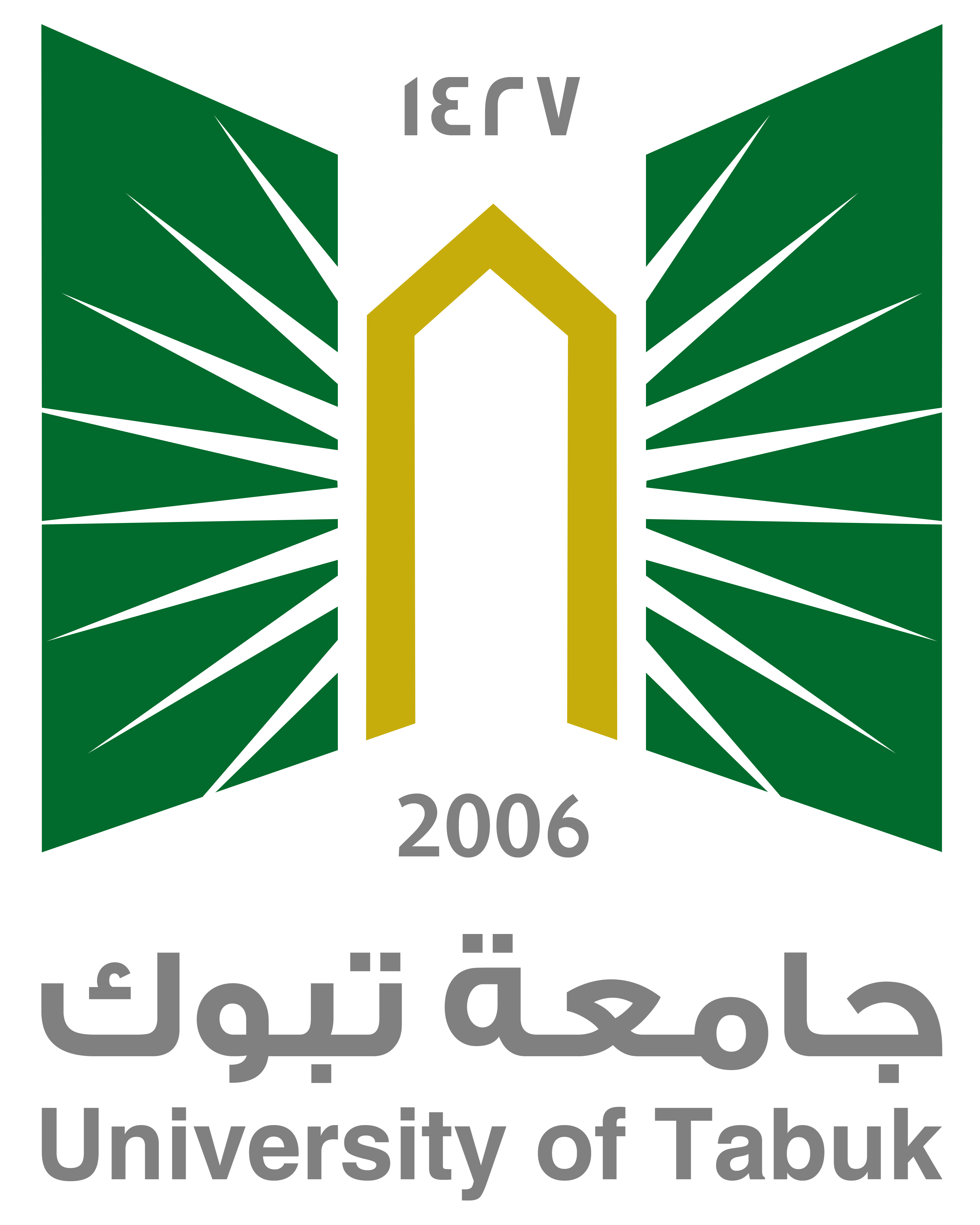 جدول يوضح مقارنة طرق الاستقطاب
10
تطبيقات على اللائحة التنفيذية للموارد البشرية في الخدمة المدنية
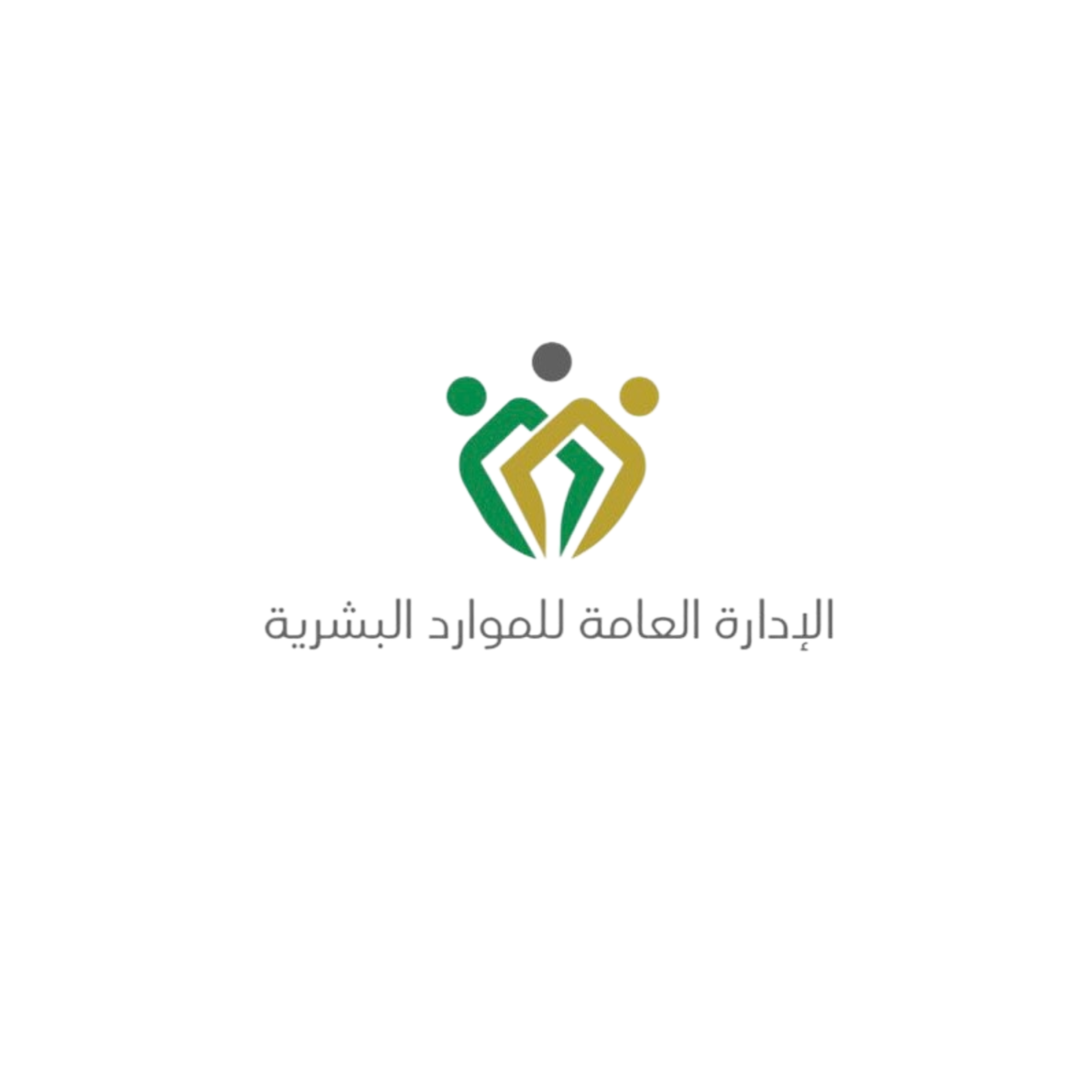 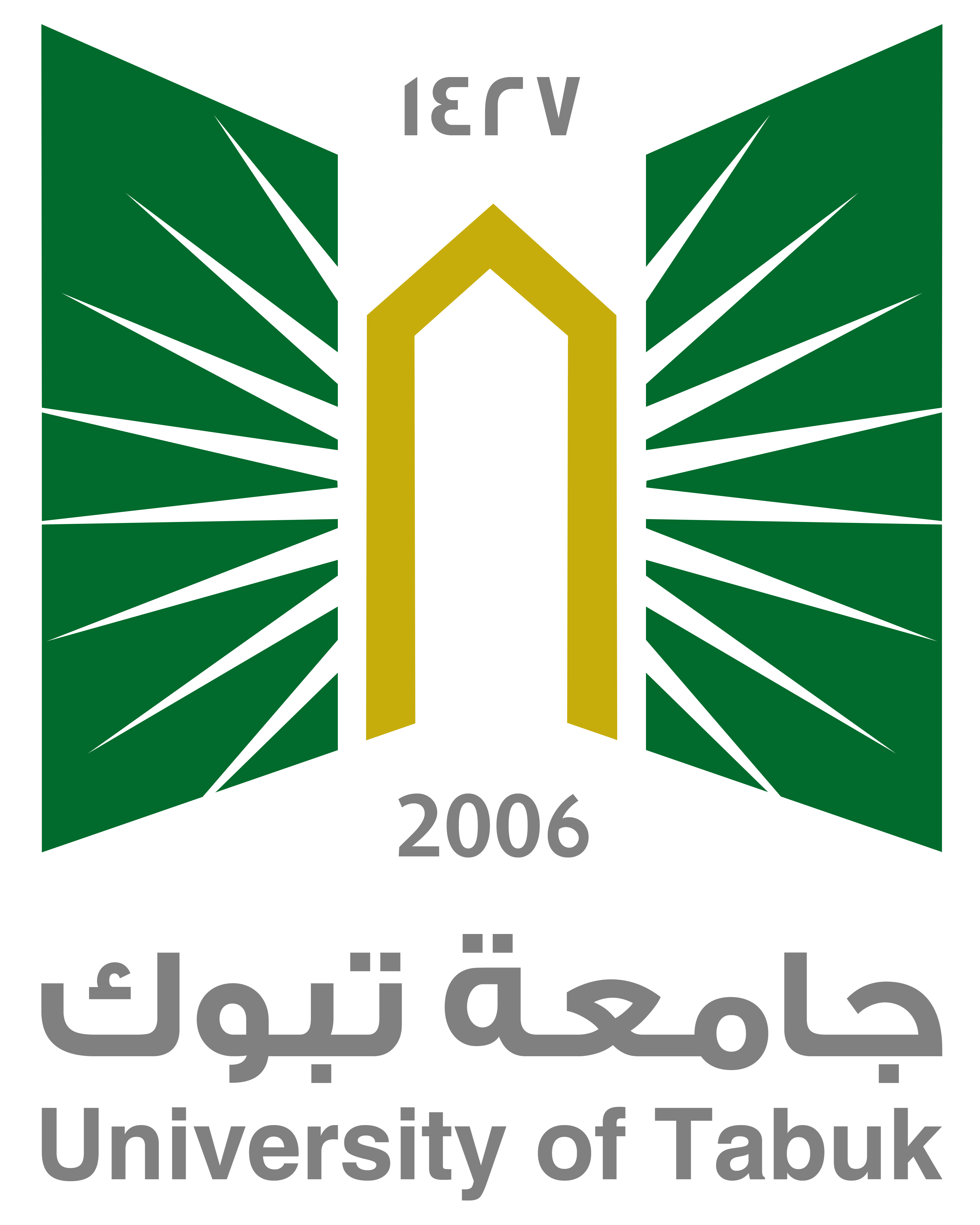 11
تطبيقات على اللائحة التنفيذية للموارد البشرية في الخدمة المدنية
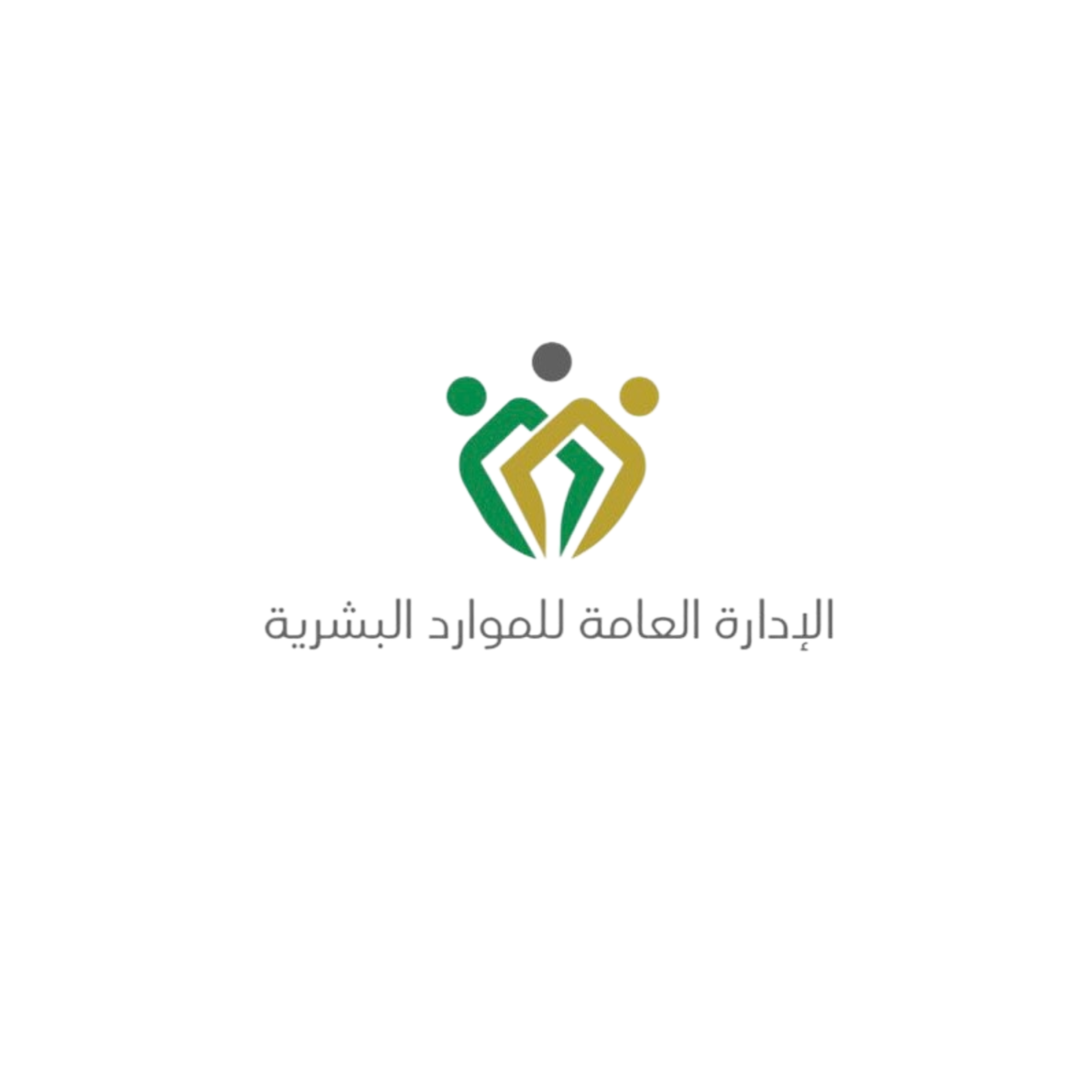 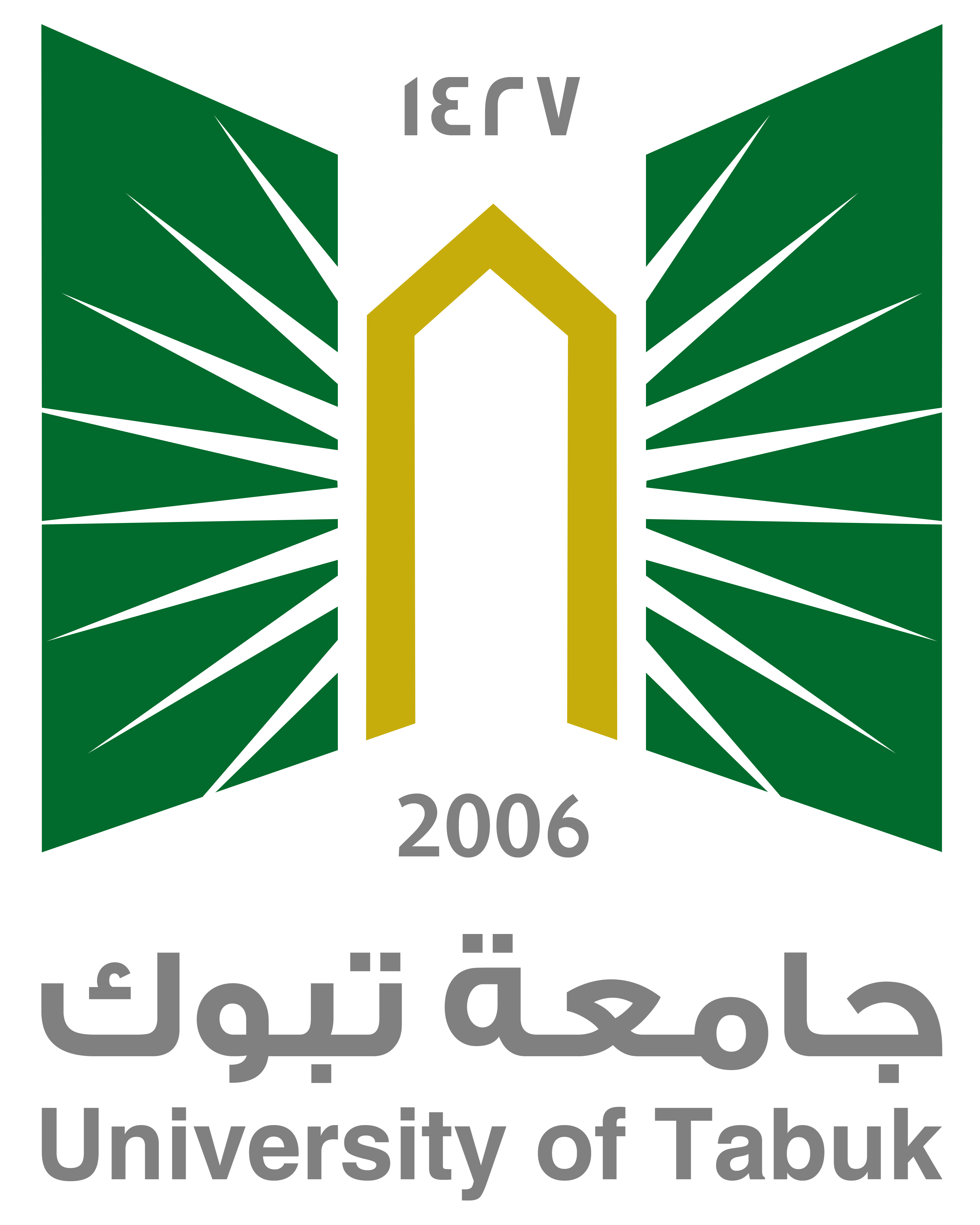 الحالة الدراسية : (التعيين)
التحق احمد بوزارة النقل والامداد اللوجستي في عام 1442ه على وظيفة مساعد إداري بالمرتبة (4) ويعد أحمد من الموظفين المتميزين والذين يسعون إلى تطوير مستواهم العملي، فالتحق بإحدى الجامعات السعودية في الحصول على الدرجة الجامعية عن بعد، وفعلاً بعد مضي أربع سنوات حصل أحمد على المؤهل الجامعي فتقدم إلى جهة عمله بتحسين وضعه الوظيفي، فما هو من وجهة نظرك رد إدارة الموارد البشرية على طلبه مدعماً رأيك بالمواد النظامية المناسبة؟
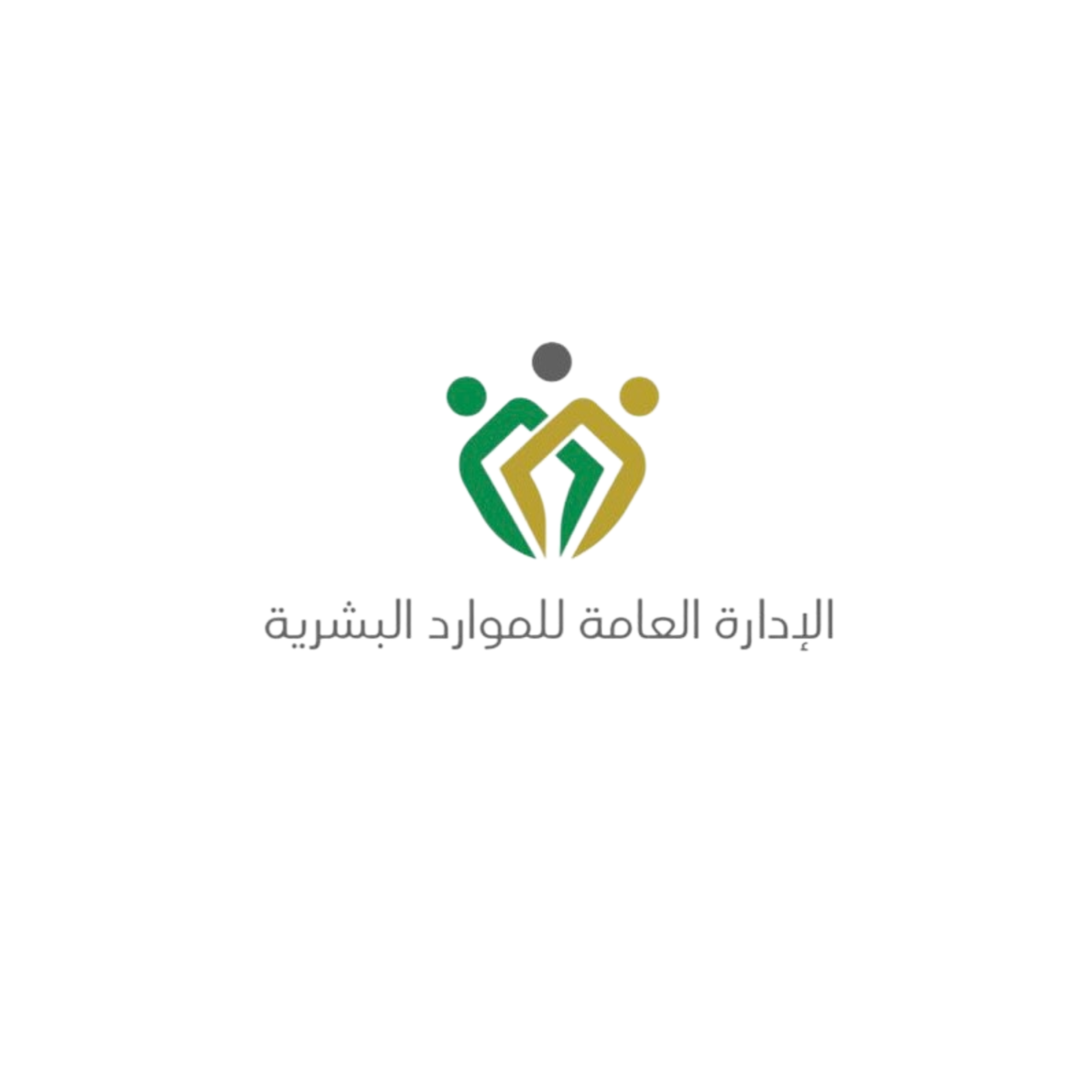 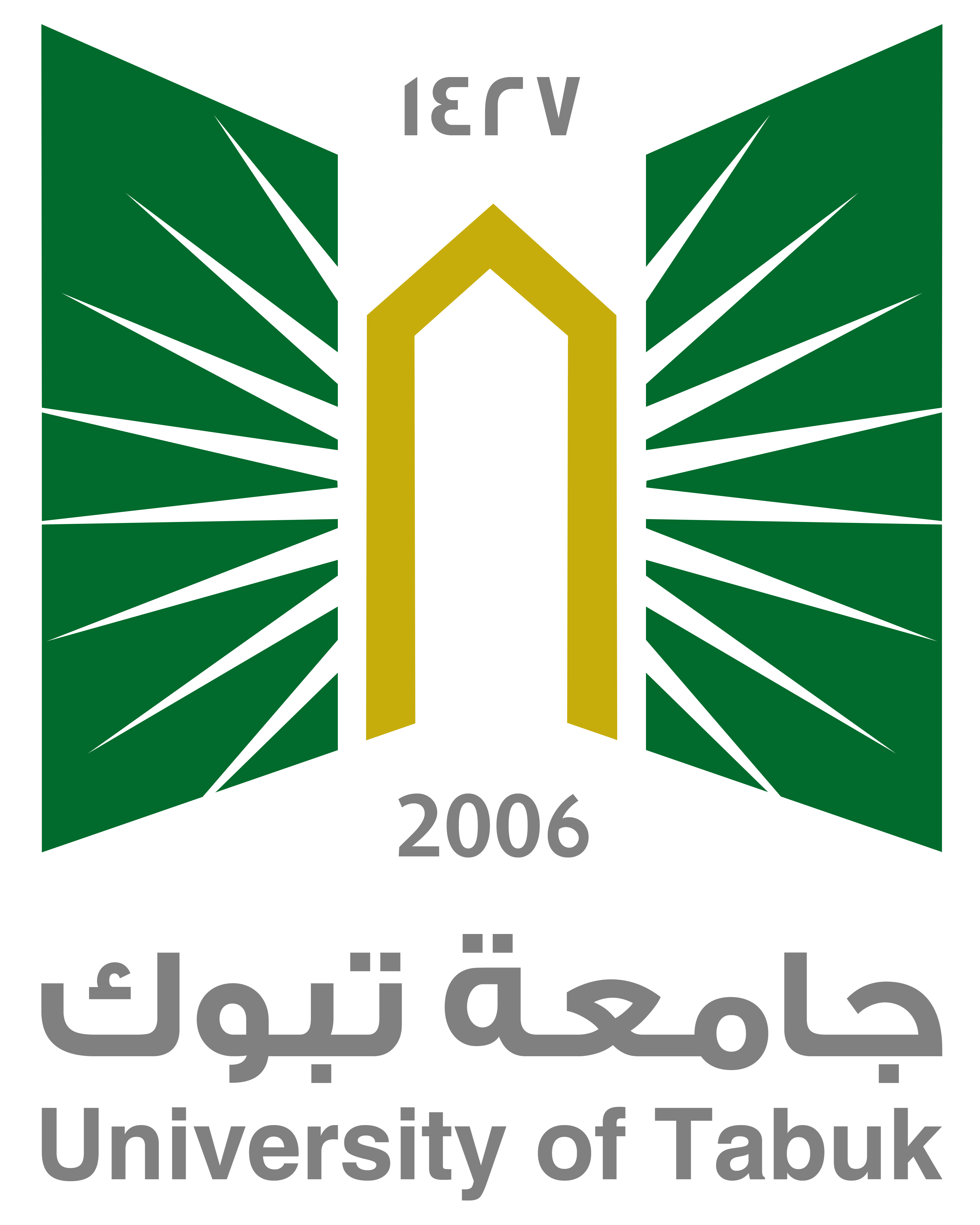 13
الجلسة الثانية
تطبيقات على اللائحة التنفيذية للموارد البشرية في الخدمة المدنية
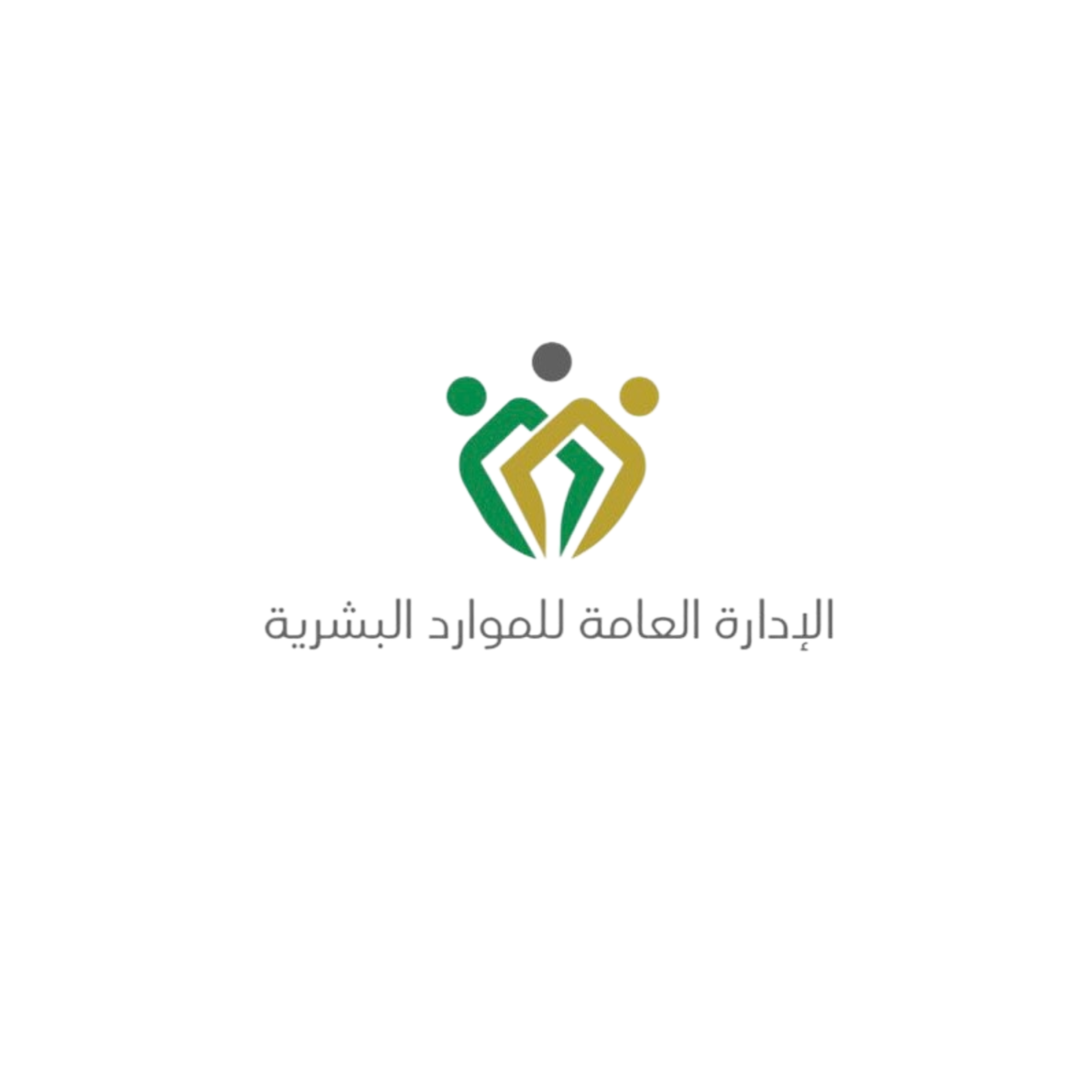 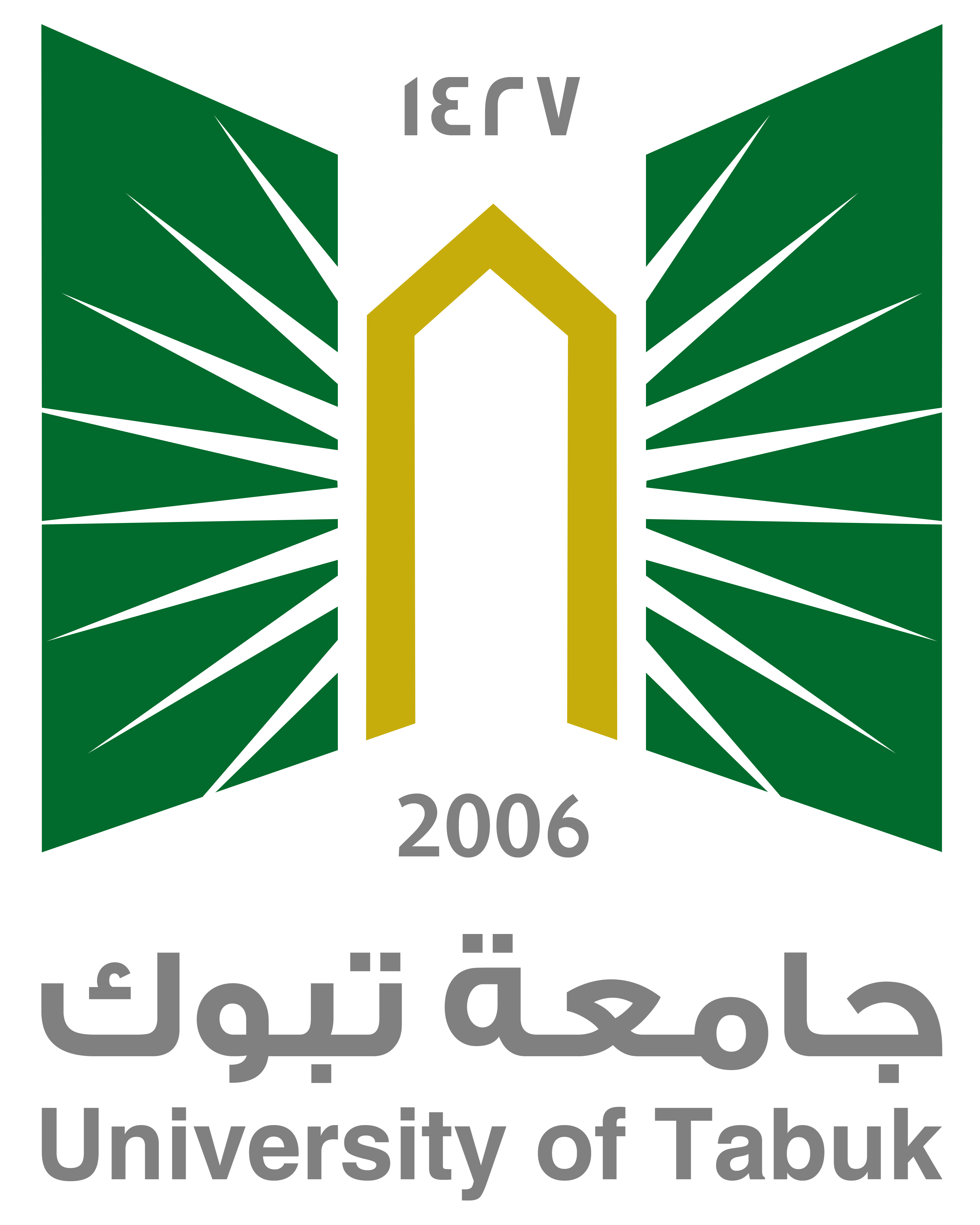 14
التعيين :
تعد مرحلة التعيين هي المرحلة الأخيرة من مراحل التوظيف حيث يعد اختيار المرشح و صدور قرار تعيينه على الوظيفة التي يتقدم عليها و من ثم يباشر عمله ، هذه المرحلة تعد اخر مراحل التوظيف :
تطبيقات على اللائحة التنفيذية للموارد البشرية في الخدمة المدنية
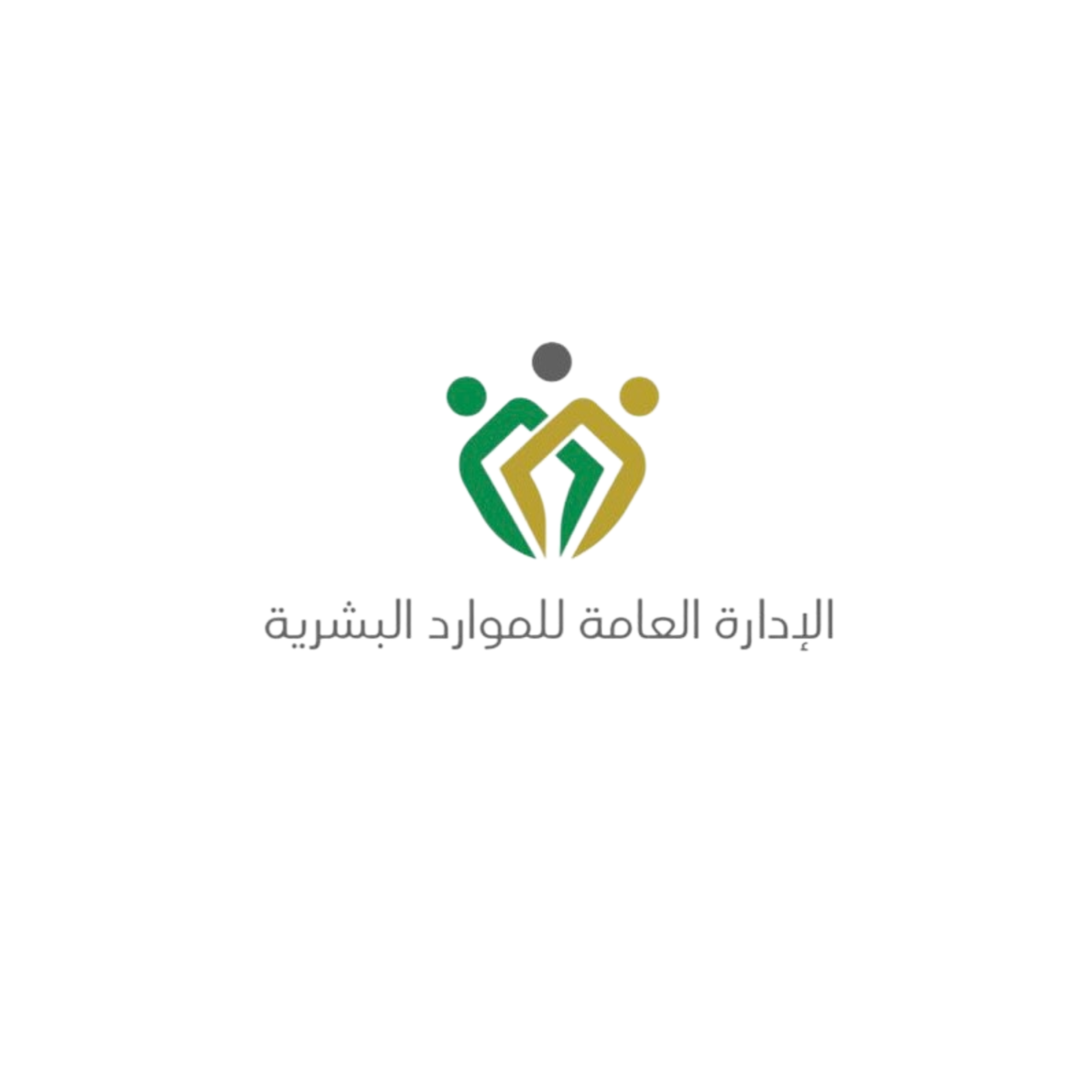 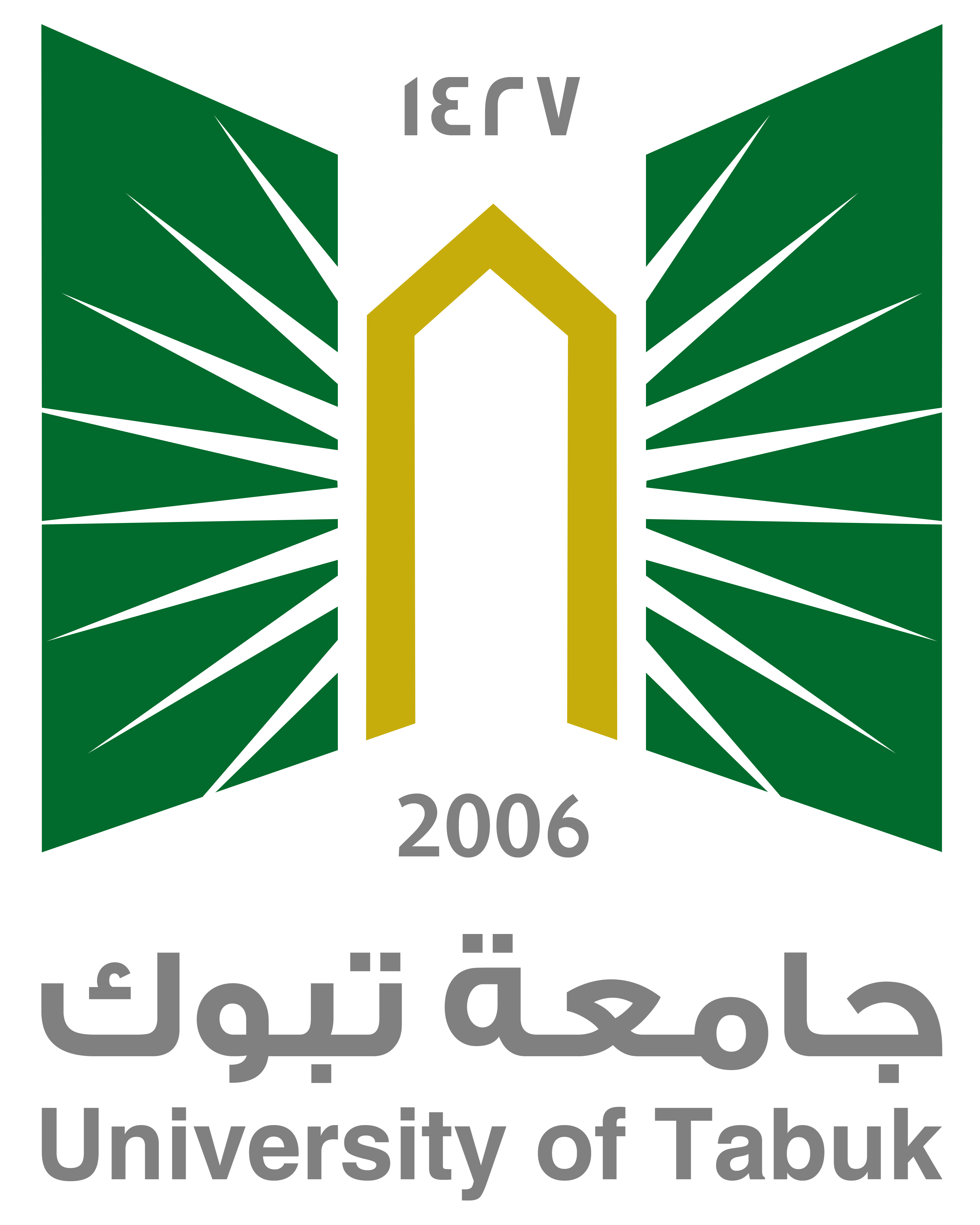 15
شورط شغل الوظيفة :
مادة ( ٢٨ ) : يشترط فيمن يعين في احدى الوظائف ، او يتم التعاقد معه لأداء مهماتها و فقًا للمواد (٩٣) و (٩٤) و (٩٥) من اللائحة ان يكون :
١.سعودي الجنسية ، ويجوز استثناء من ذلك التعاقد مع غير السعودي في الوظائف التي تتطلب كفاءات غير متوفرة في السعوديين و بما لا يتعارض مع الاحكام التي تمنع ذلك .
٢.مكملا ١٨ عامًا من العمر .
٣. لائقا صحيا للخدمة .
٤. حسن السيرة و الاخلاق .
تطبيقات على اللائحة التنفيذية للموارد البشرية في الخدمة المدنية
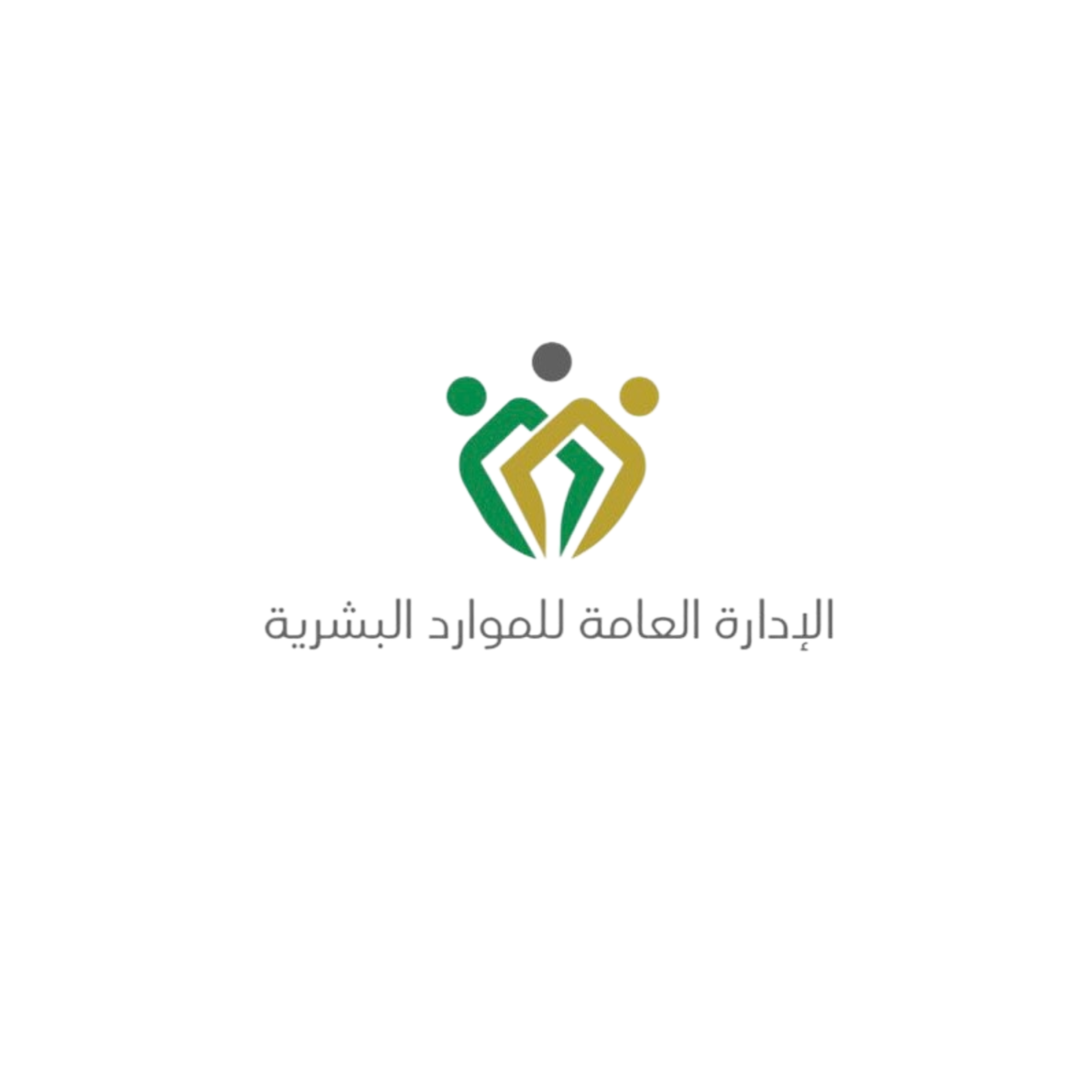 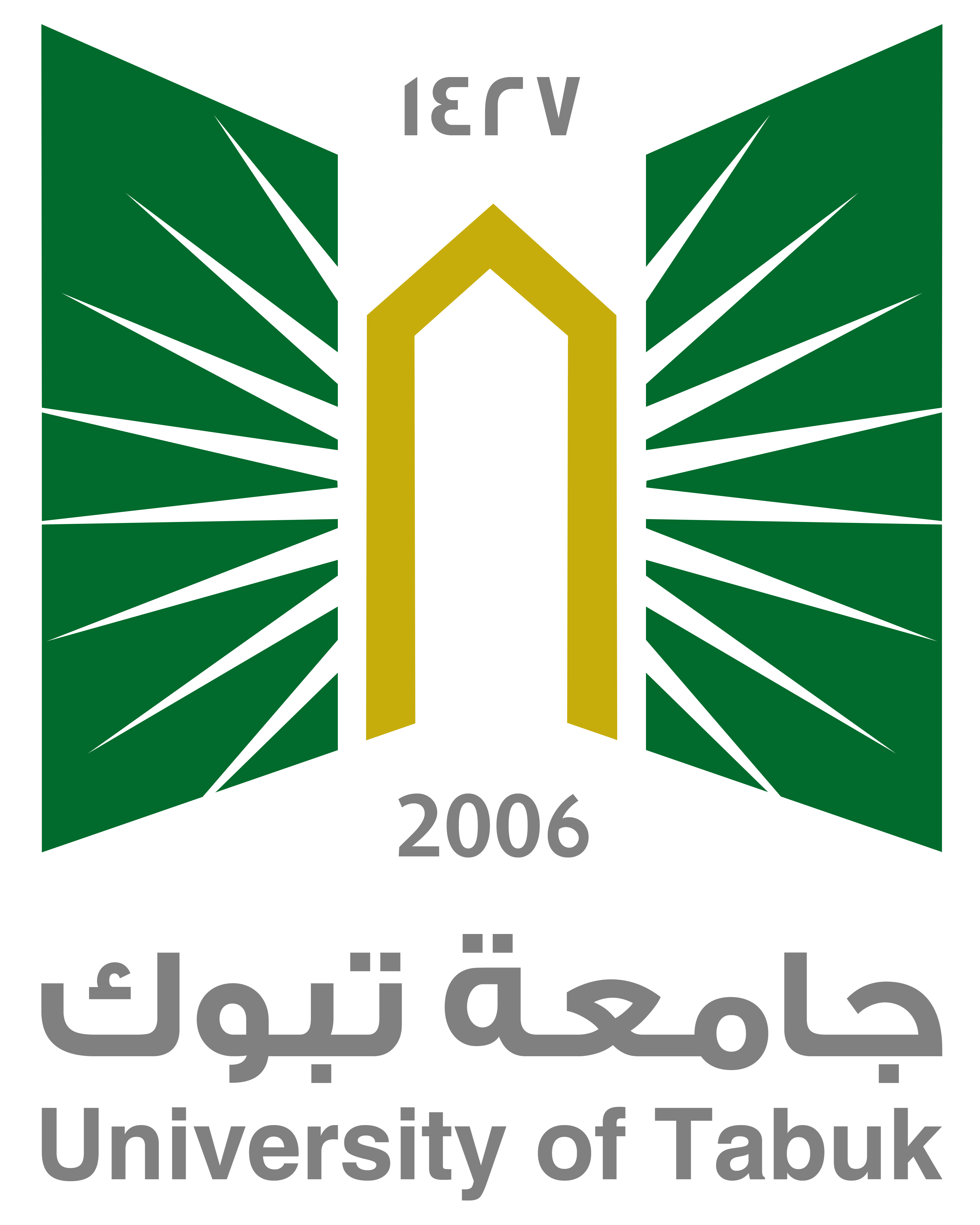 16
٥. حاصلا على المؤهلات المطلوبة للوظيفة بناء على تصنيف الوظائف في الخدمة المدنية .
٦. غير محكوم عليه بحد شرعي او بالقصاص او بعقوبة السجن لمدة تزيد عن سنة او بالإدانة و العقوبة في أي الجرائم الاتية : الرشوة ، التزوير ، الاختلاس ، تهريب المخدرات او المسكرات او ترويجها او المتاجرة فيها ، او كان محكوما عليه و مضت سنه على الأقل على انتهاء تنفيذ العقوبة او الإعفاء منها .
٧. غير مفصول من خدمة الدولة لأسباب تأديبية ، او كان مفصولا و مضت سنه على الأقل من تاريخ الفصل .
٨. الا يكون لديه خدمه سابقه انتهت وفق المادة ( ٢٢٧ ) من اللائحة ما لم تكن قد مضت سنة من تاريخ انهاء الخدمة .
تطبيقات على اللائحة التنفيذية للموارد البشرية في الخدمة المدنية
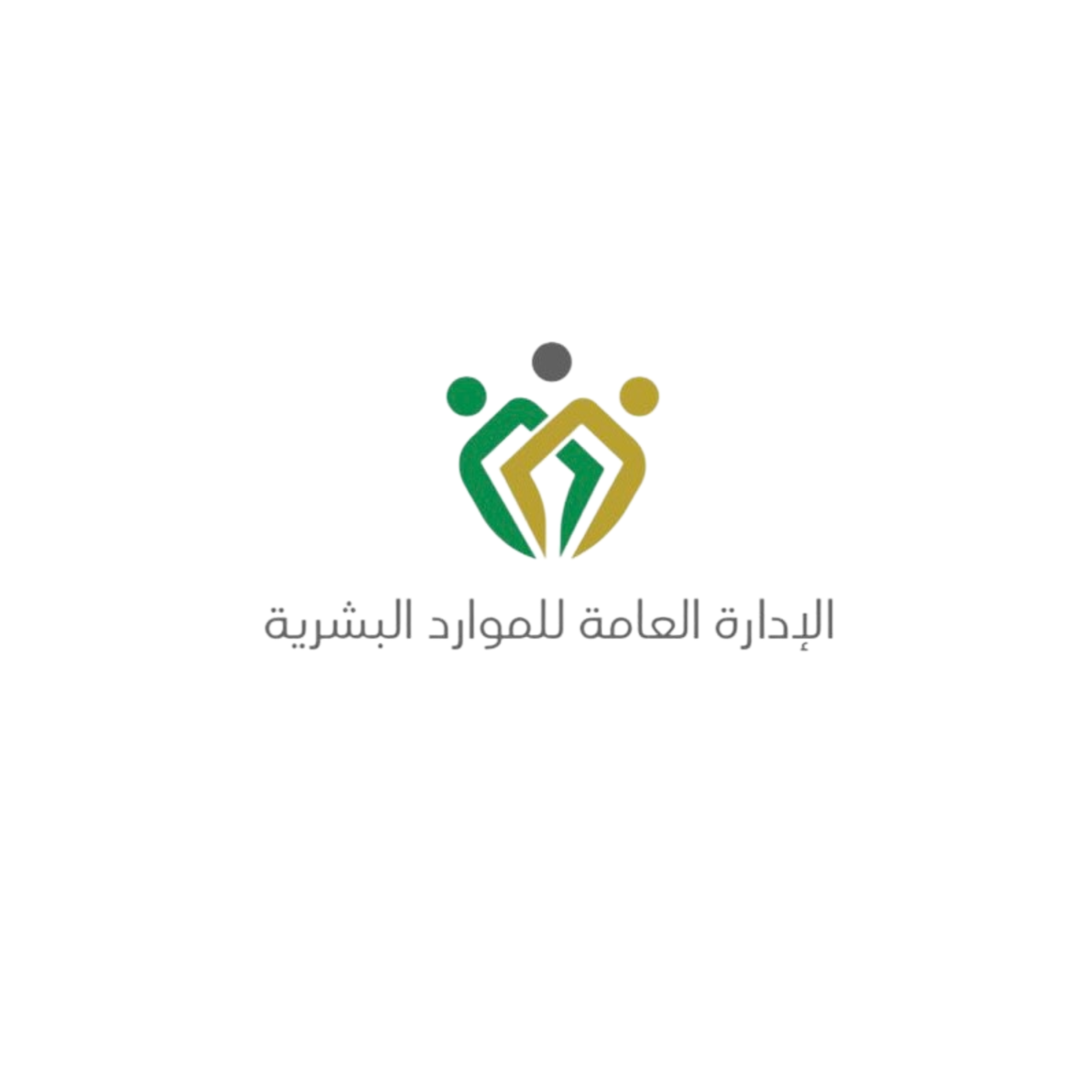 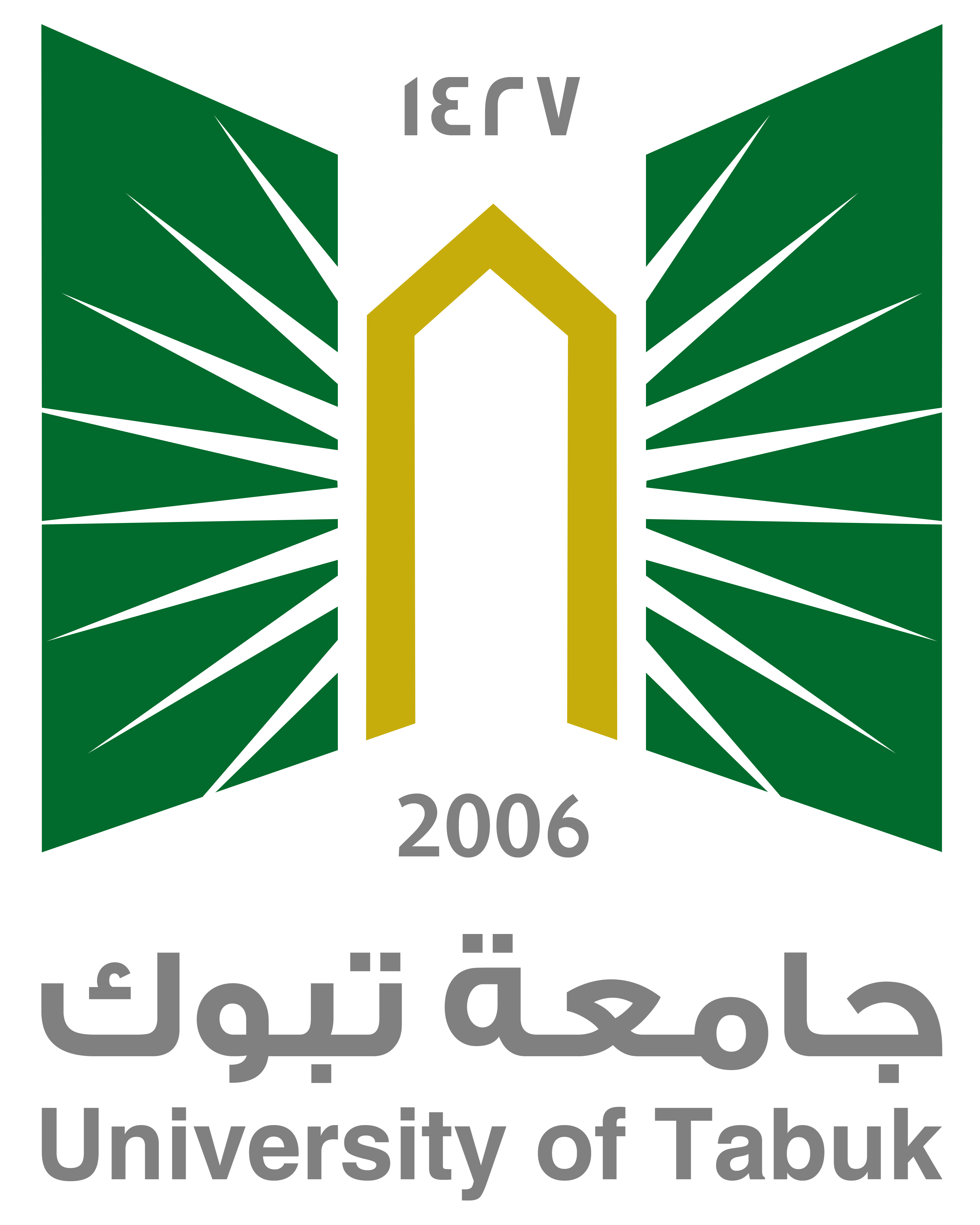 17
مادة ( ٣٠ ) :يمنح المرشحين من ذوي الإعاقة الأولوية في التعيين في حال التساوي مع المرشحين الاخرين في نتائج منافسات التوظيف ،و على الجهات الحكومية توفير جميع الوسائل و الأدوات التي تساعدهم لتأدية واجباتهم الوظيفية و بما يتناسب مع طبيعة احتياجاتهم الخاصة . على ان يتم اثبات الإعاقة من جهات الاختصاص .
مادة (٣١ ) : يحدد اطار العمل التنظيمي للوظائف المستثناة من المسابقة و المفاضلة وقواعد وشروط شغلها .
مادة (٣٤ ) : يسمح للموظف بالاشتراك في المسابقة للتعيين بالشروط الاتية  :
توفر  المؤهل و الخبرات المطلوبة لشغل الوظيفة .
ان يكون قد امضى في المرتبة التي يشغلها سنه على الأقل .
تطبيقات على اللائحة التنفيذية للموارد البشرية في الخدمة المدنية
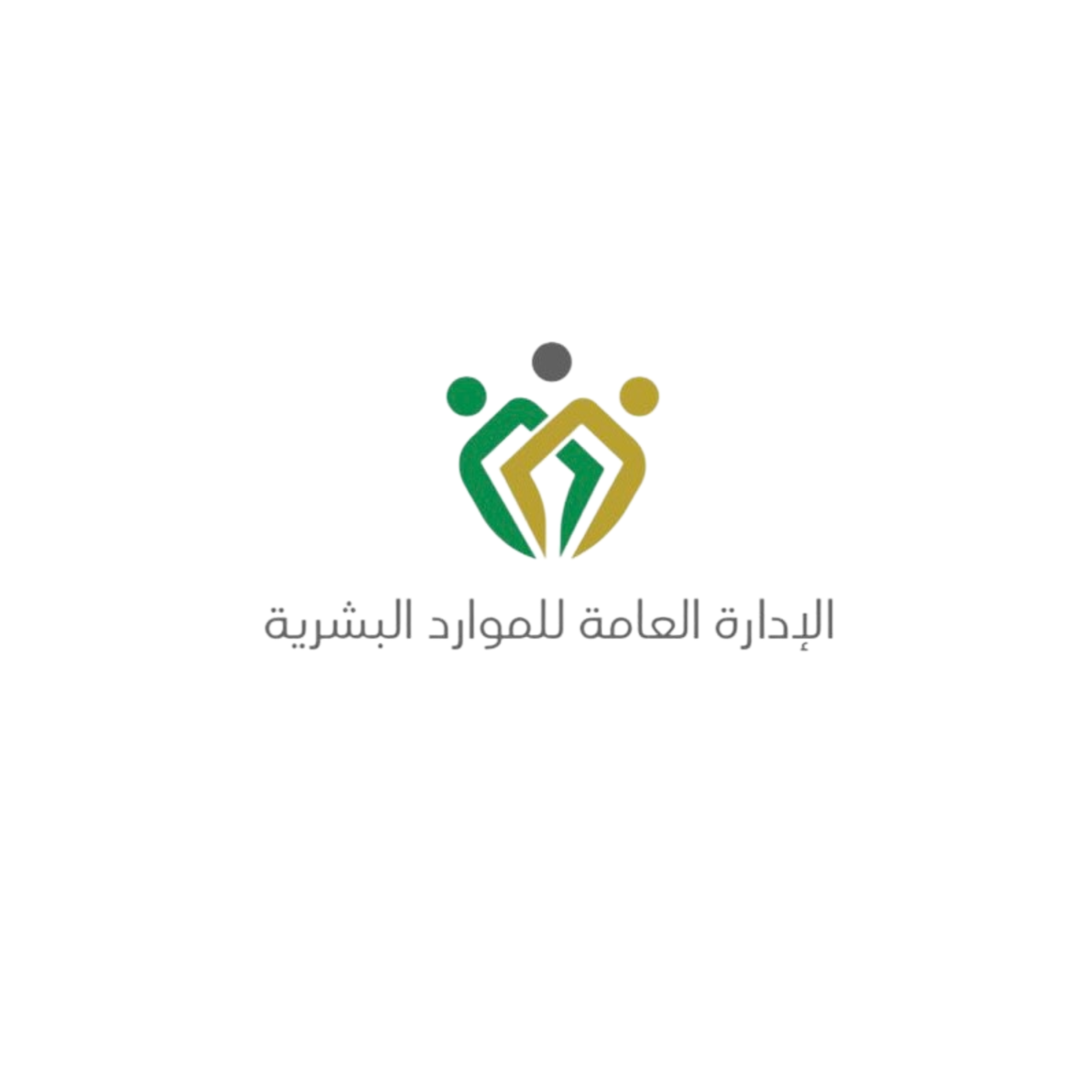 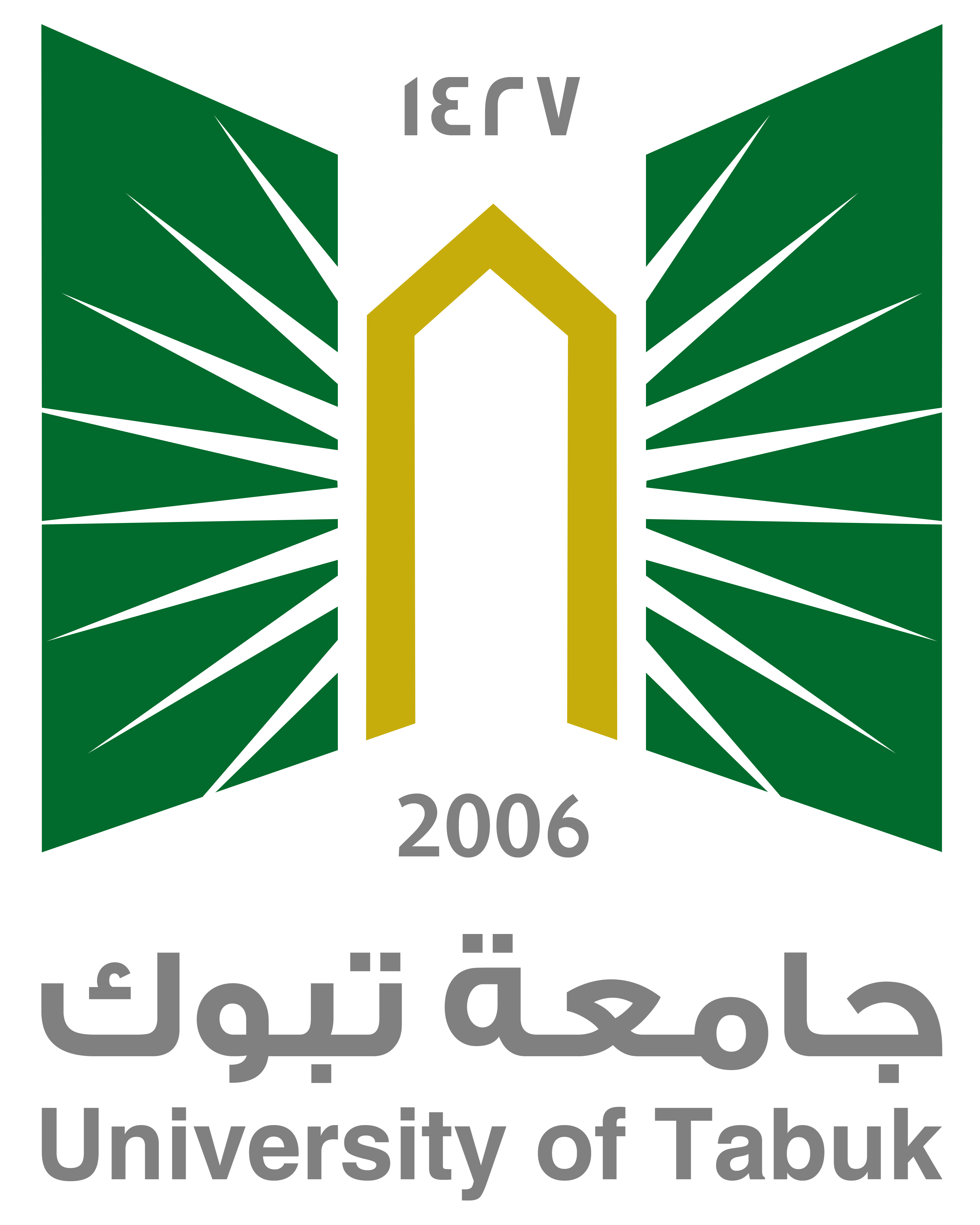 18
مادة (٣٥ ) : لا يسمح للموظف بالاشتراك في المسابقة للتعيين لمدة سنة في الحالتين الآتيتين :
اذا كان اخر تقويم أداء وظيفي عنه اقل من ( جيد ) او ما يعادله .
اذا عوقب بالحرمان من العلاوة او الحسم من راتبة مدة (١٠ ) أيام فاكثر خلال السنة السابقة .
ولا يسمح للموظف بالاشتراك في المسابقة اثناء مدة كف اليد او التحقيق او المحاكمة ، او  الابتعاث او الدراسة او التدريب لمدة تزيد على (٦) اشهر ، الإجازة الاستثنائية او الاجازة الدراسية .
تطبيقات على اللائحة التنفيذية للموارد البشرية في الخدمة المدنية
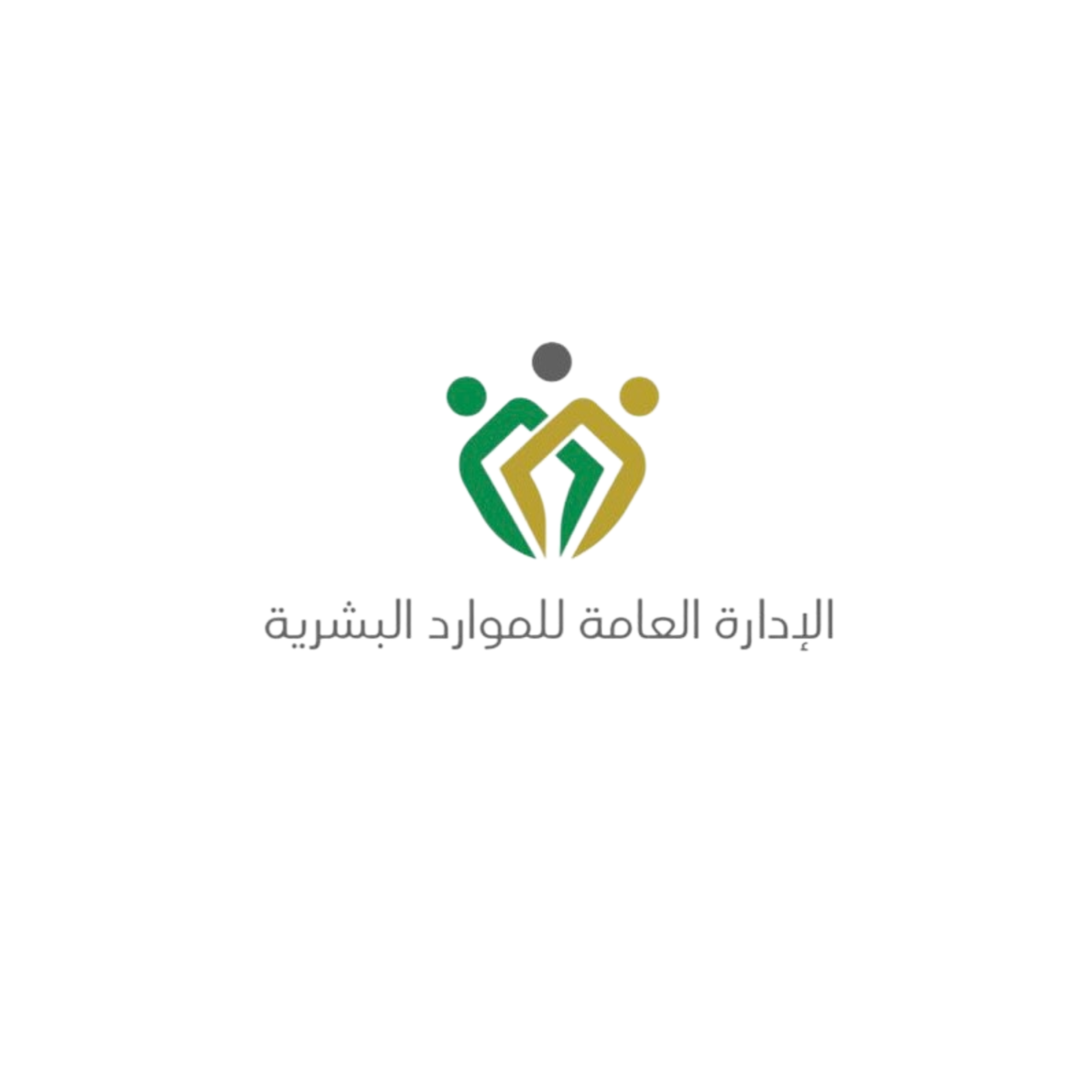 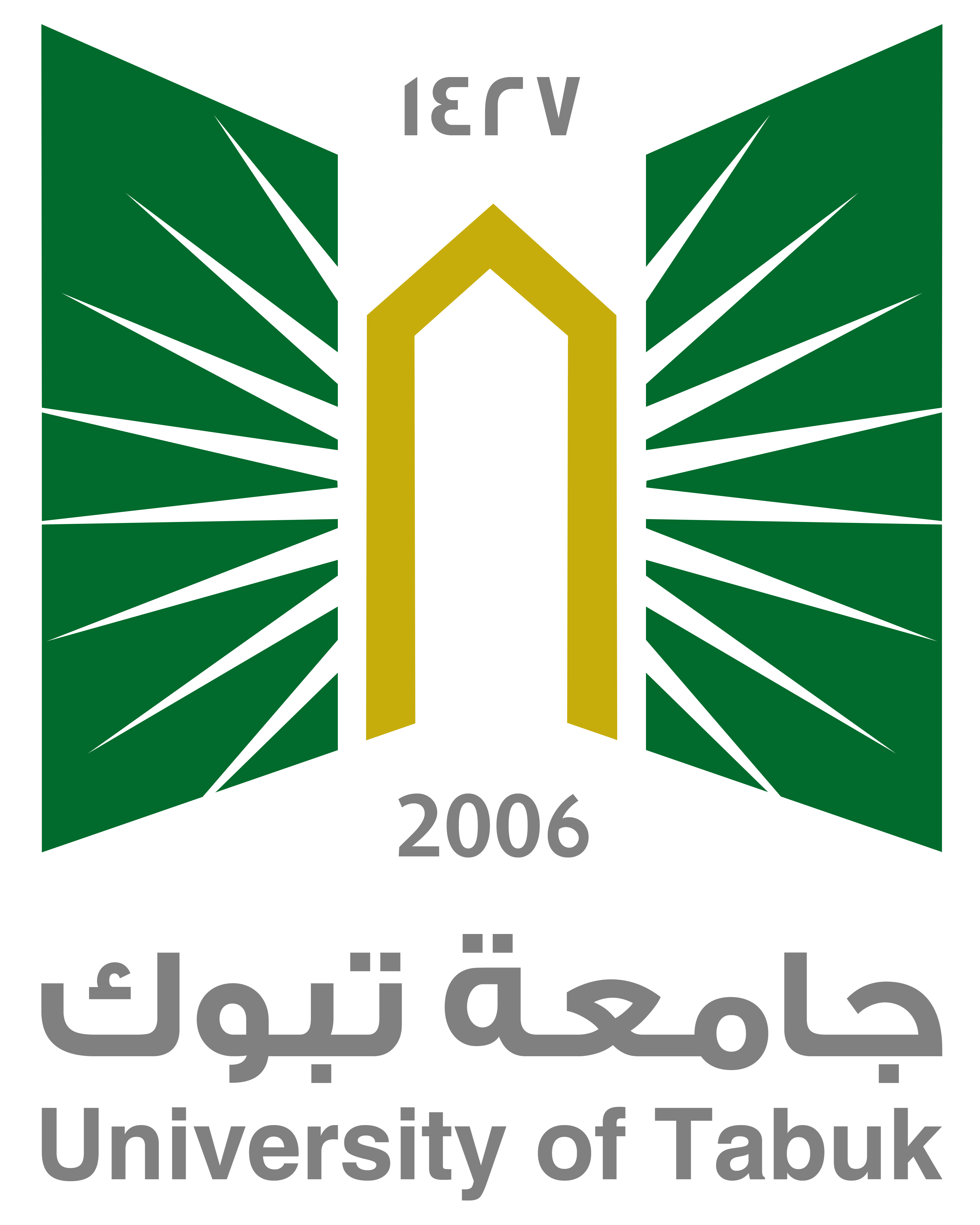 19
مادة ( ٤٠ ) : اذا لم يباشر المرشح مهمات وظيفته دون عذر مشروع خلال (١٥) يومًا من تاريخ إبلاغه قرار التعيين ، يلغى قرار تعيينه ، و يعد كأن لم يكن ، و يبلغ بذلك بأي وسيلة من وسائل الاتصال المعتمدة لدى الجهة الحكومية . 
مادة (٤١ ) :تمتد مدة التجربة لسنة كاملة ، و اذا تغييب الموظف عن عمله اثناء مدة التجربة بسبب نظامي او بغيره و لم يترتب عليها انهاء خدمته تمتد مدة التجربة بقدر الفترات التي غابها .
تطبيقات على اللائحة التنفيذية للموارد البشرية في الخدمة المدنية
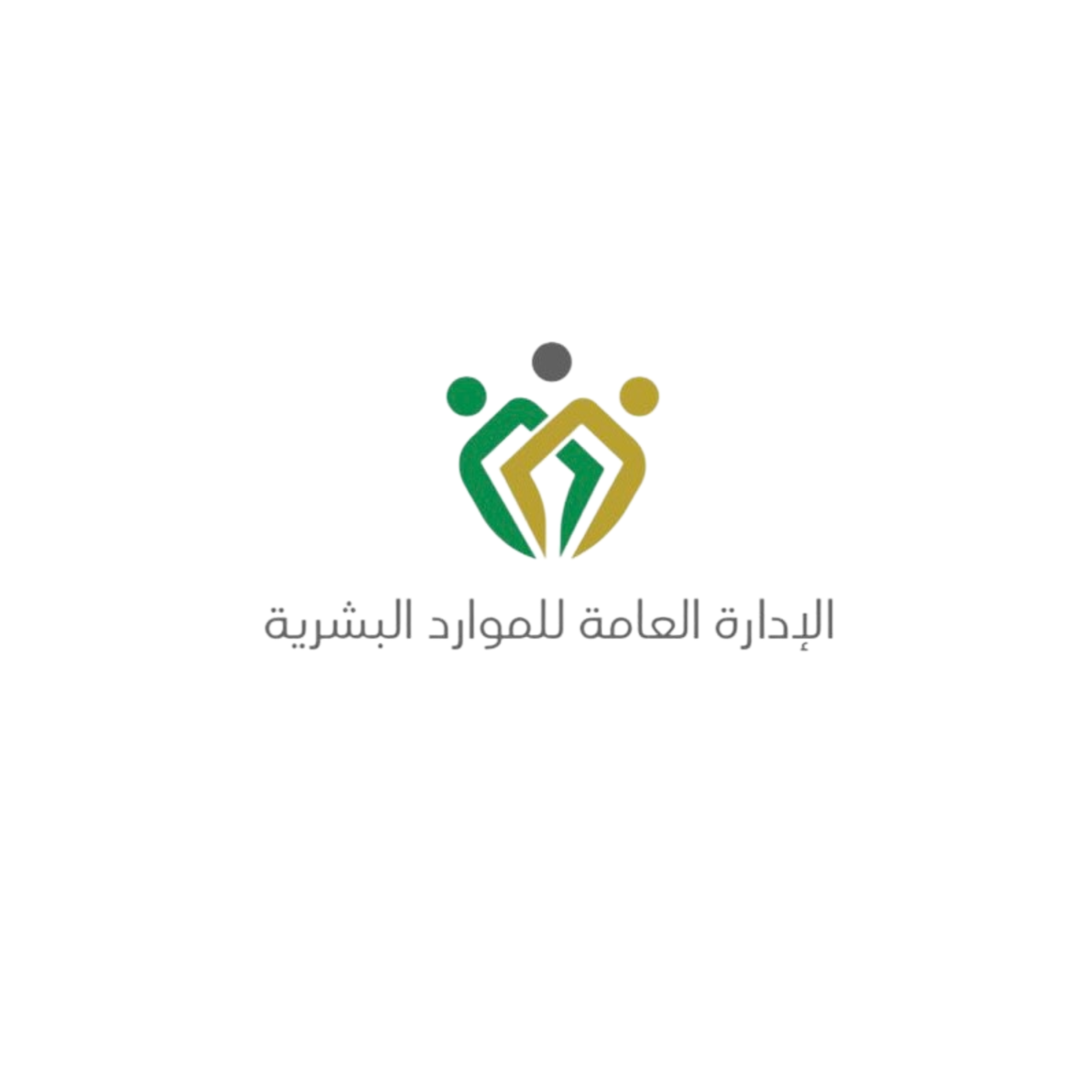 التعاقد :
من ابرز الموضوعات التي تطرقت لها اللائحة التنفيذية للموارد البشرية افرادها مجموعة من المواد لتعاقد مع السعودي و غير السعودي ، و قد خصص لهذا الموضوع المواد من (٩٢) الى (١٠٣ ) .
النوع اول هو التعاقد مع السعودي بدوام كامل أيام العمل الرسمية ، و يتقاضى الاجر و المزايا المقررة للوظيفة التي يؤدي مهامها .
النوع الثاني هو التعاقد بشكل غير متفرغ ولساعات عمل محدودة خلال ساعات عملة يوميًا او بعض أيام الأسبوع .و يتقاضى المتعاقد اجرًا اجماليًا يحتسب نسبة و تناسبيًا وفق ساعات او أيام العمل و الراتب و المزايا المقررة للوظيفة التي يؤدي مهامها .
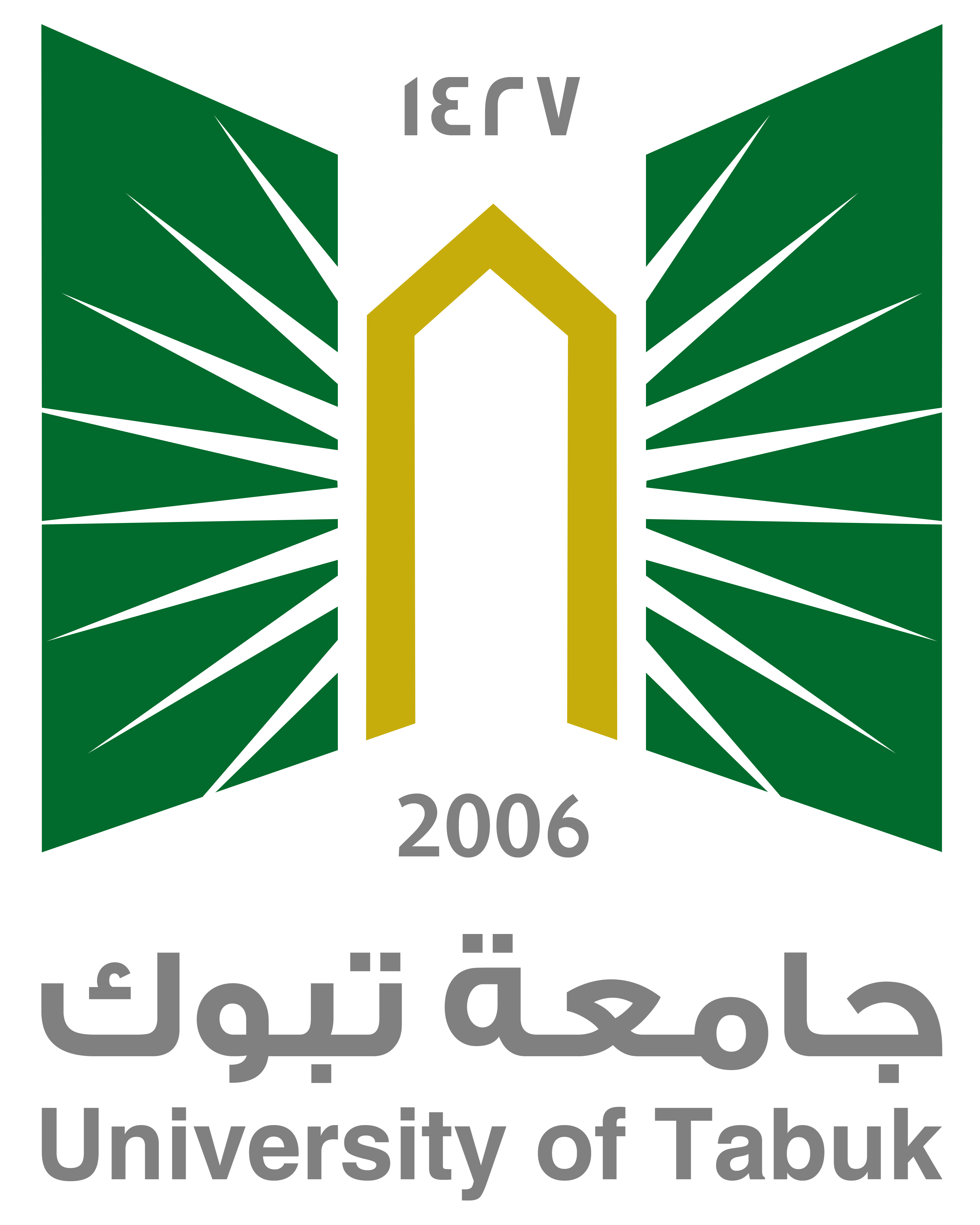 20
تطبيقات على اللائحة التنفيذية للموارد البشرية في الخدمة المدنية
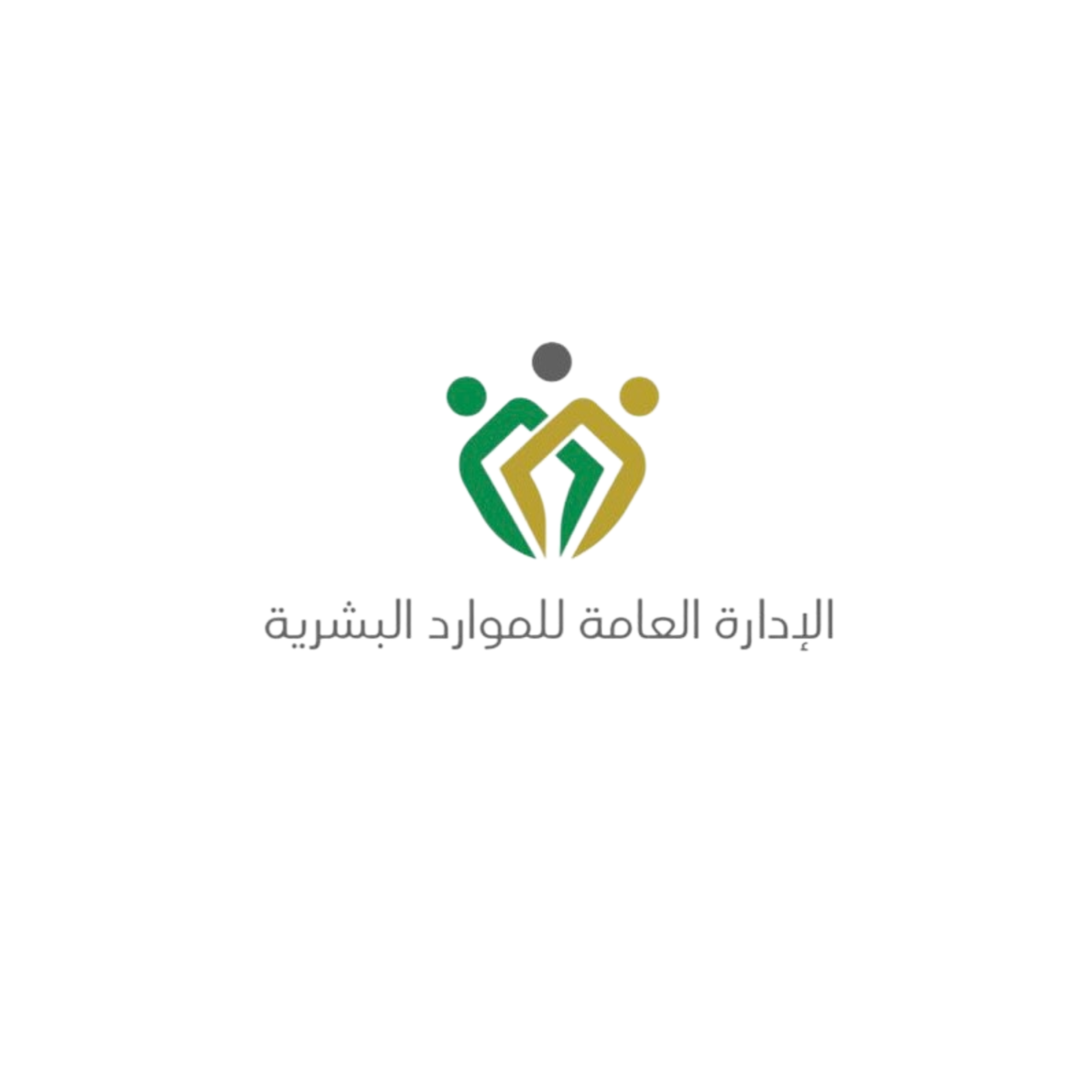 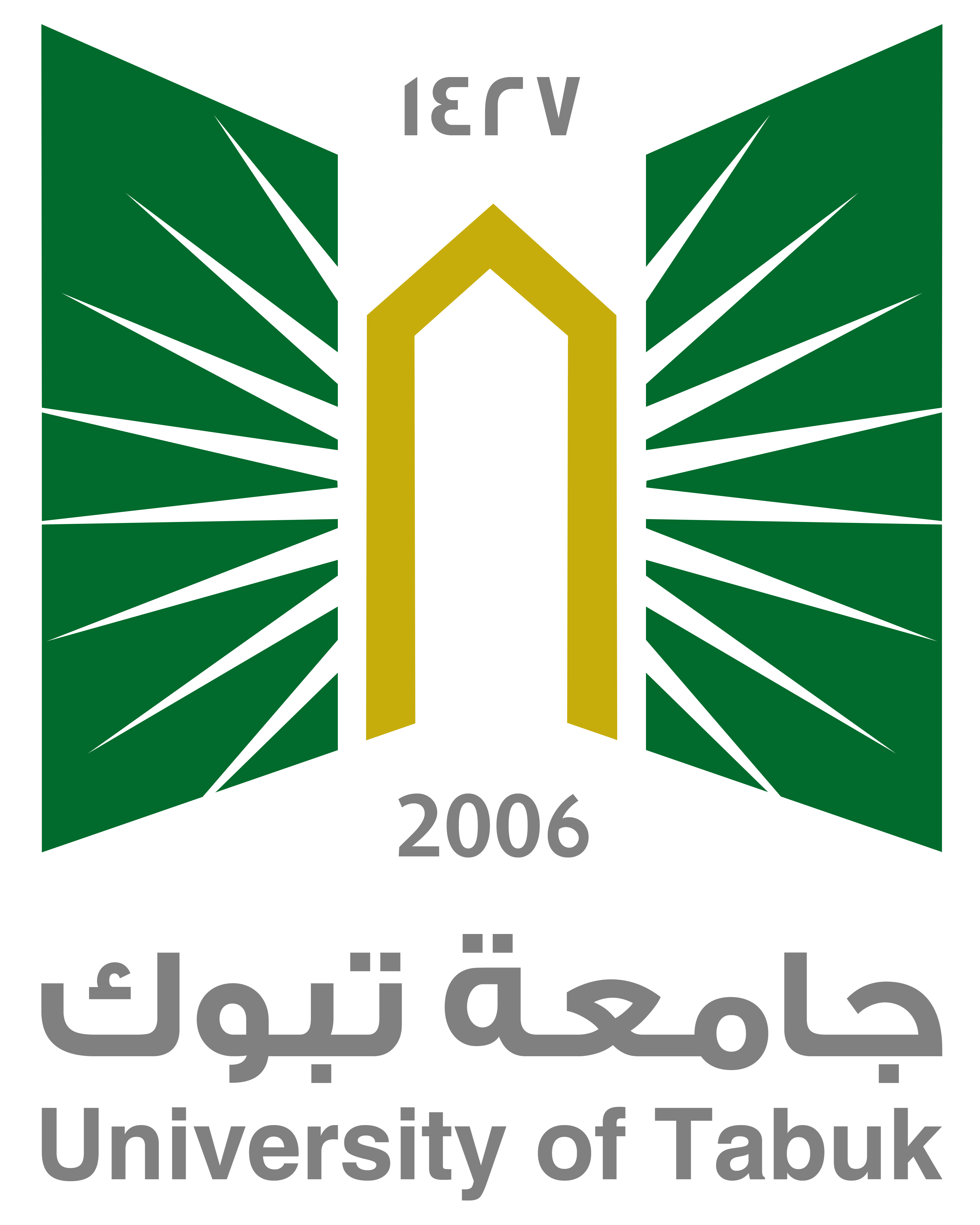 21
النوع الثالث هو التعاقد المؤقت لأداء مهمات وظيفة لا تتجاوز مدتها (٣) اشهر و يجوز تمديدها لمدة (٣) اشهر أخرى خلال السنة المالية .
النوع الرابع هو التعاقد لممارسة مهمات وظائف وكلاء الوزارات و الوكلاء المساعدين .
النوع الخامس هو التعاقد على برنامج الكفاءات المتميزة .
تطبيقات على اللائحة التنفيذية للموارد البشرية في الخدمة المدنية
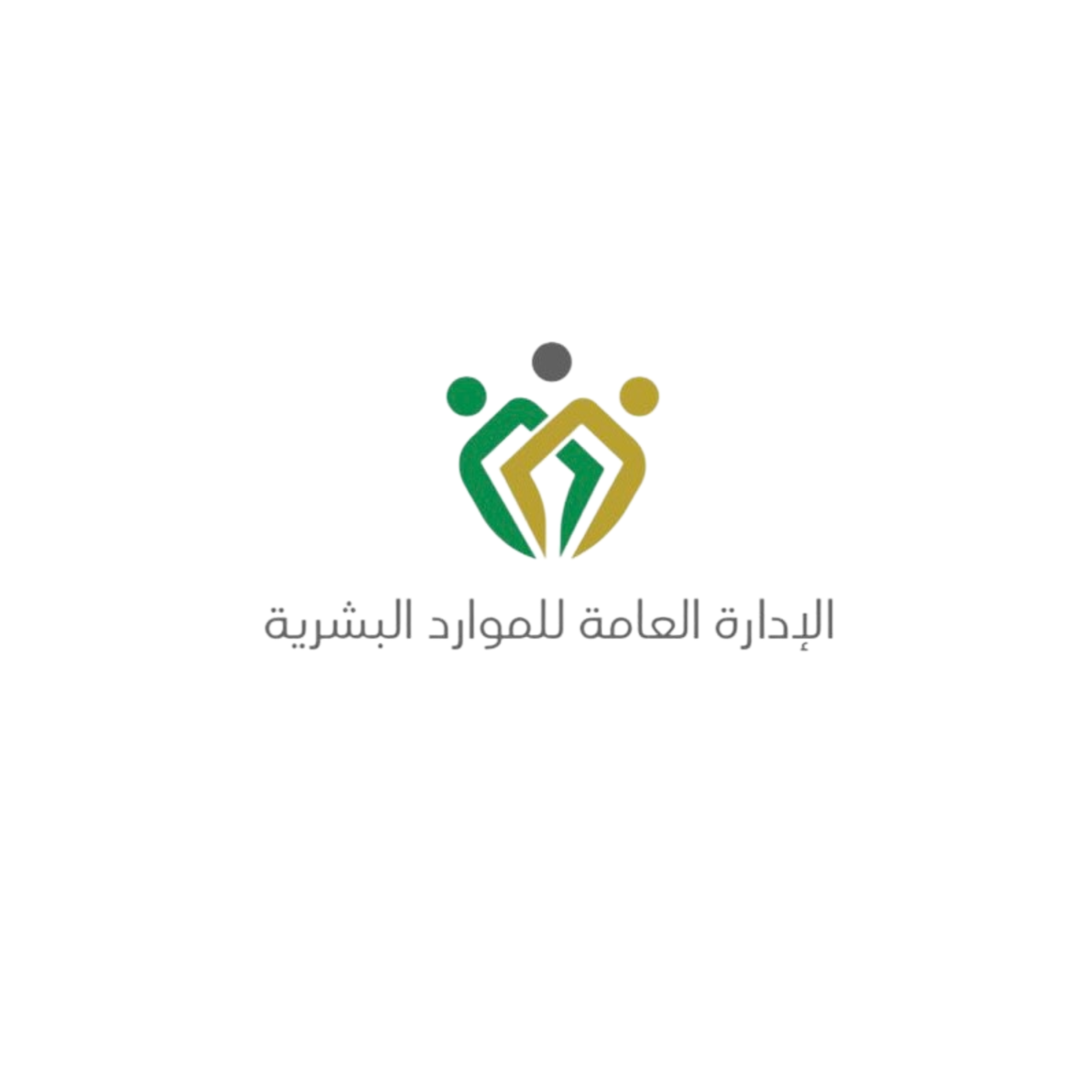 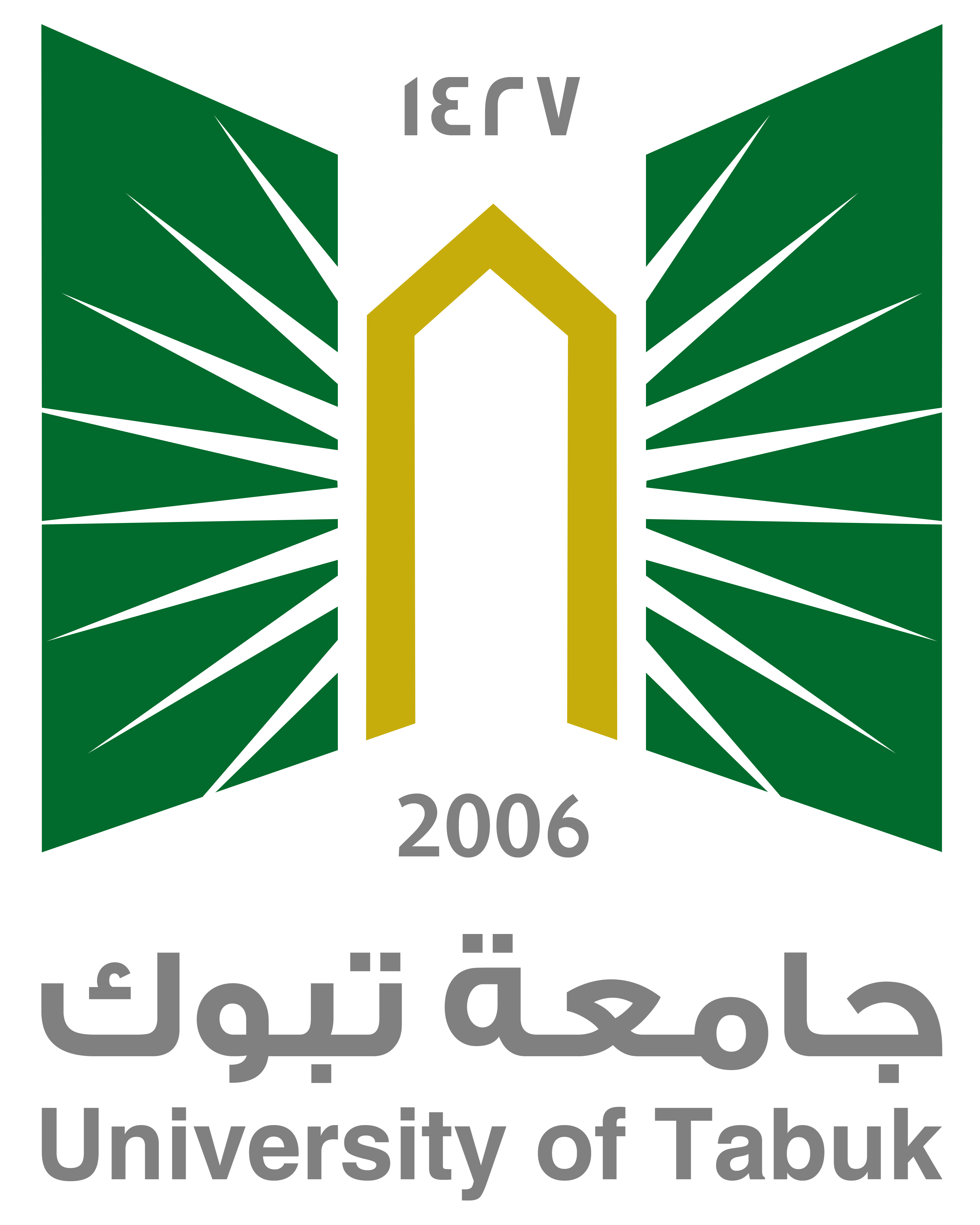 تكون ضوابط التعاقد لممارسة وكلاء الوزارات و الوكلاء المساعدين.
22
يجوز التعاقد مع الموظف المحال على التقاعد ، بشرط ان لا يتم التعاقد الا وفق ما تقتضيه مصلحة العمل ، و لأسباب تمليها اعتبارات الندرة في التخصص او الخبرة .
 عدم التعاقد بعد مرور خمس سنوات من سن التعاقد بقوة النظام .
وأخيرا ان يتوفر في المتعاقد متطلبات شغل الوظيفة المراد التعاقد عليها بناء على تصنيف الوظائف .
و هناك نماذج للعقود لتعاقد مع السعودي و غير السعودي سواء التعاقد بدوام رسمي او بدوام جزئي او التعاقد لإنجاز مهمة موضحة في عقود حقوق  و واجباته المفروضة عليه .
تطبيقات على اللائحة التنفيذية للموارد البشرية في الخدمة المدنية
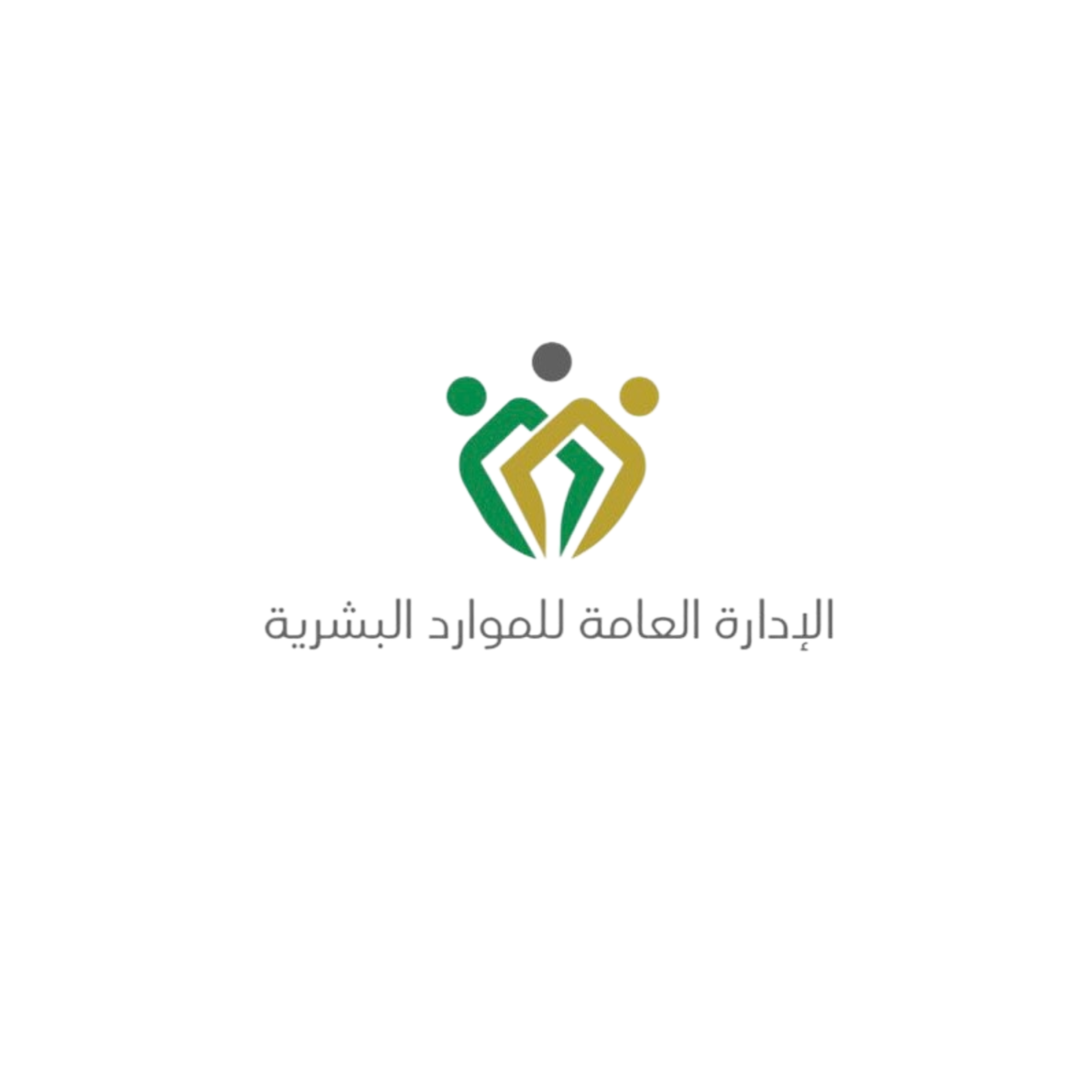 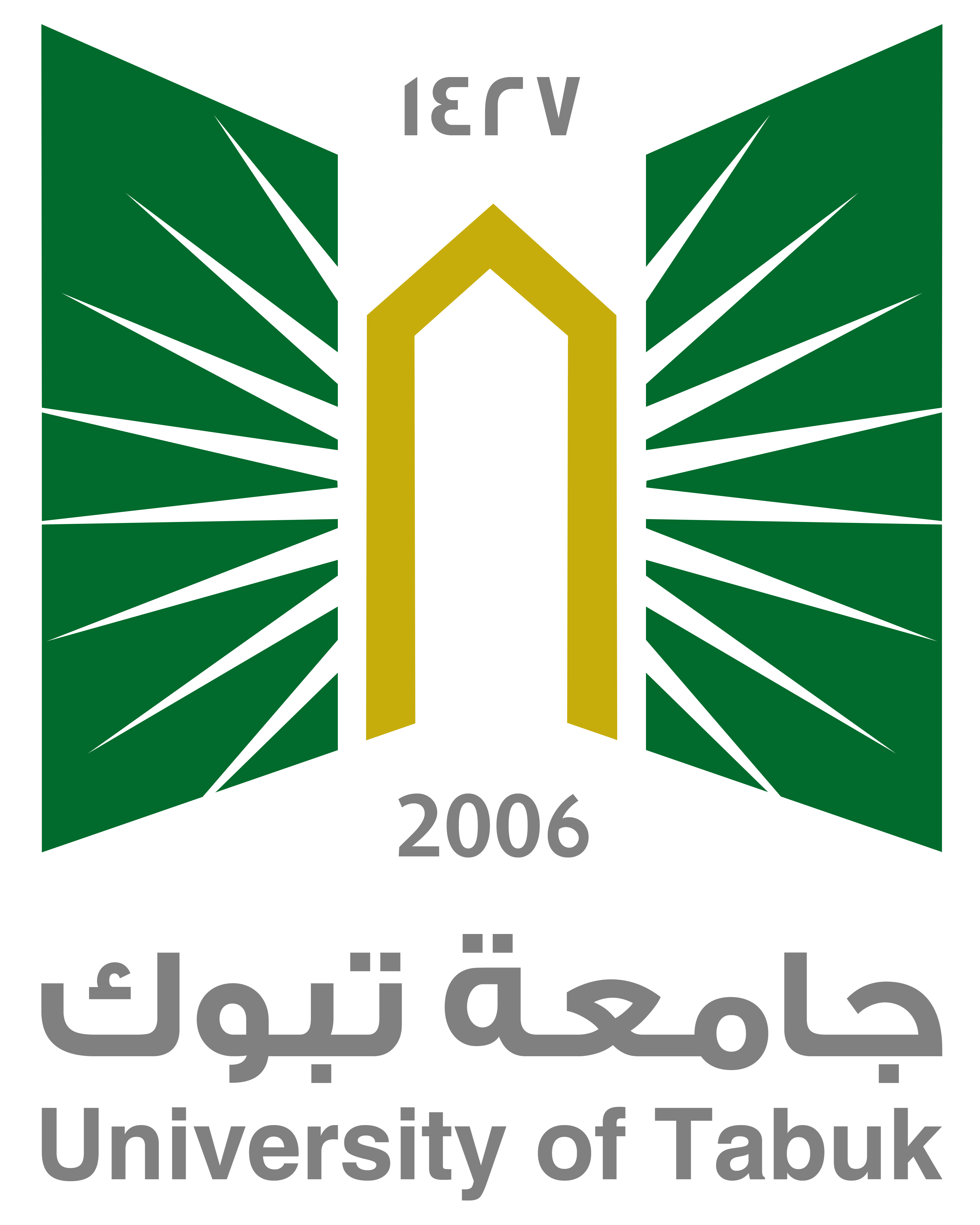 الحالة الدراسية : (التعاقد)
إحدى الجهات الحكومية التي تعمل في الاشراف على المشاريع التي تنفذها جهات حكومية أو جهات من القطاع الخاص نتيجة لكثافة العمل ونوعية العمل احتاجت إلى الاستعانة بخدمات أحد الاستشاريين غير السعوديين للعمل لديها بشكل جزئي.
هل الإجراء الذي قامت به صحيح، ولماذا مع تدعيم وجهة نظركم بالمادة أو المواد المناسبة من اللائحة؟
تطبيقات على اللائحة التنفيذية للموارد البشرية في الخدمة المدنية
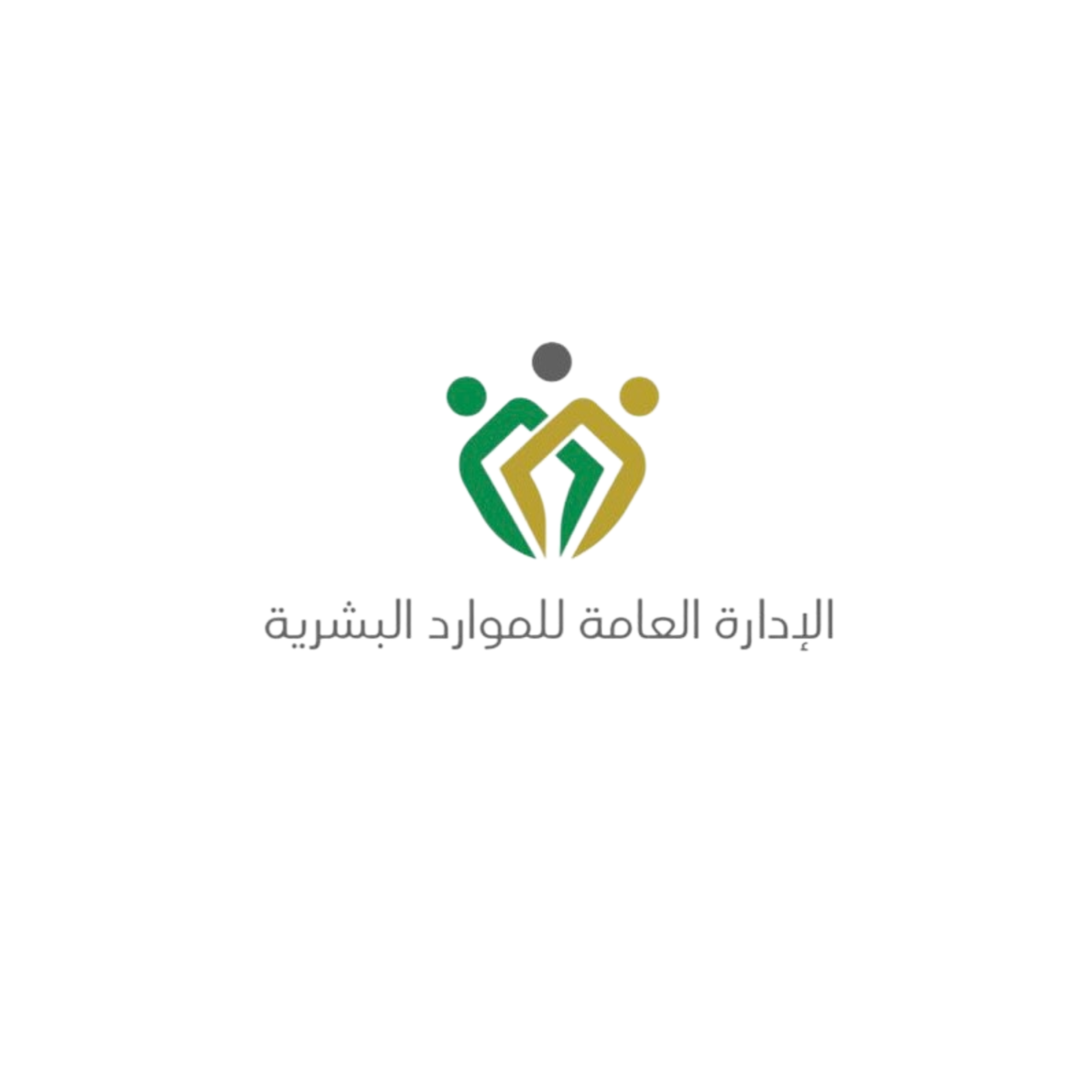 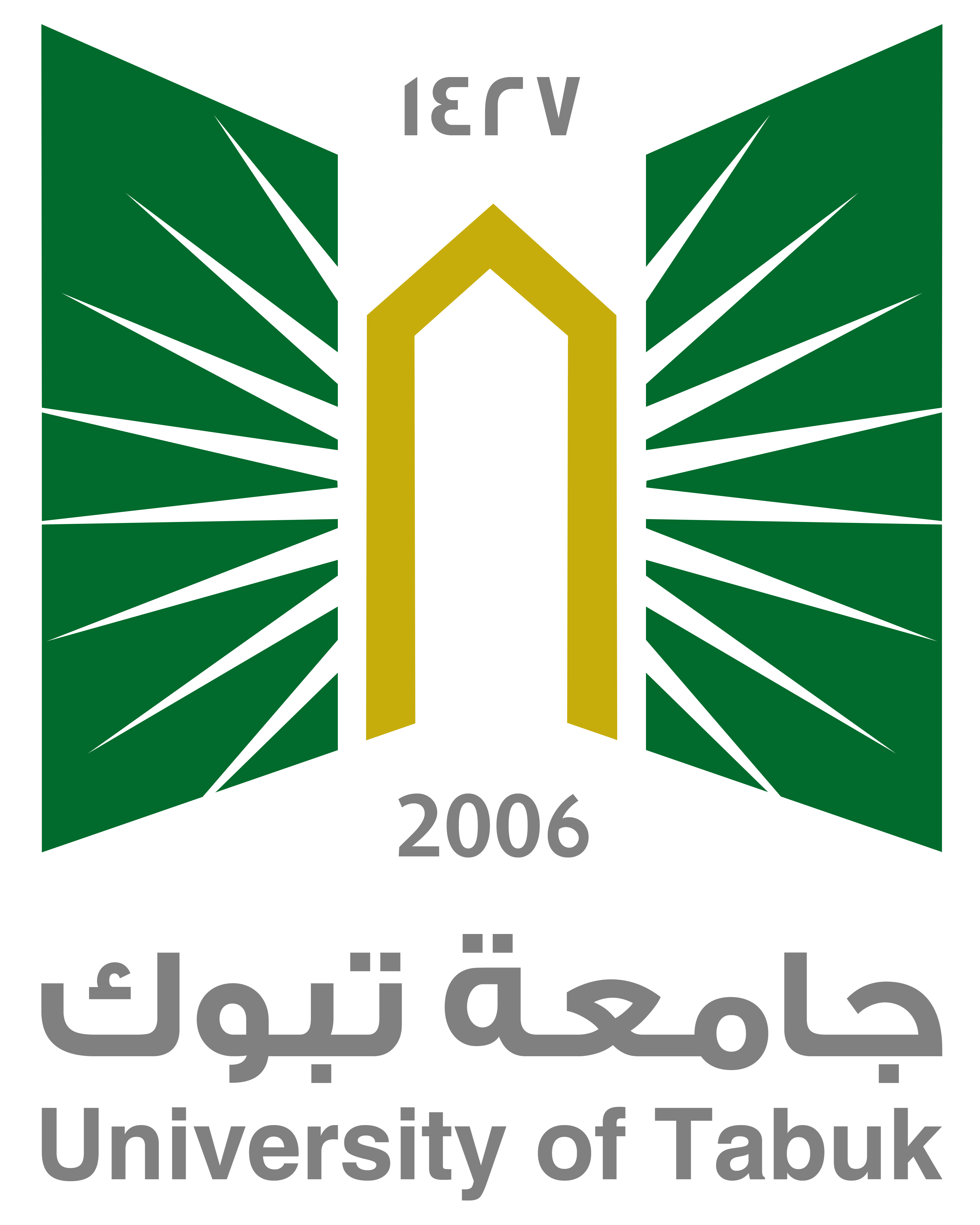 مادة (١٠١):
يكون التعاقد مع غير السعودي بأي نوع من أنواع التعاقد عدا تعاقد الجزئي و التعاقد لممارسات مهمات وظائف وكلاء و الوزرات و الوكلاء المساعدين .
يكون التعاقد مع غير السعودي وفق احكام و نماذج العقود المعتمدة لكل نوع من أنواع العقود في اللائحة .
تطبيقات على اللائحة التنفيذية للموارد البشرية في الخدمة المدنية
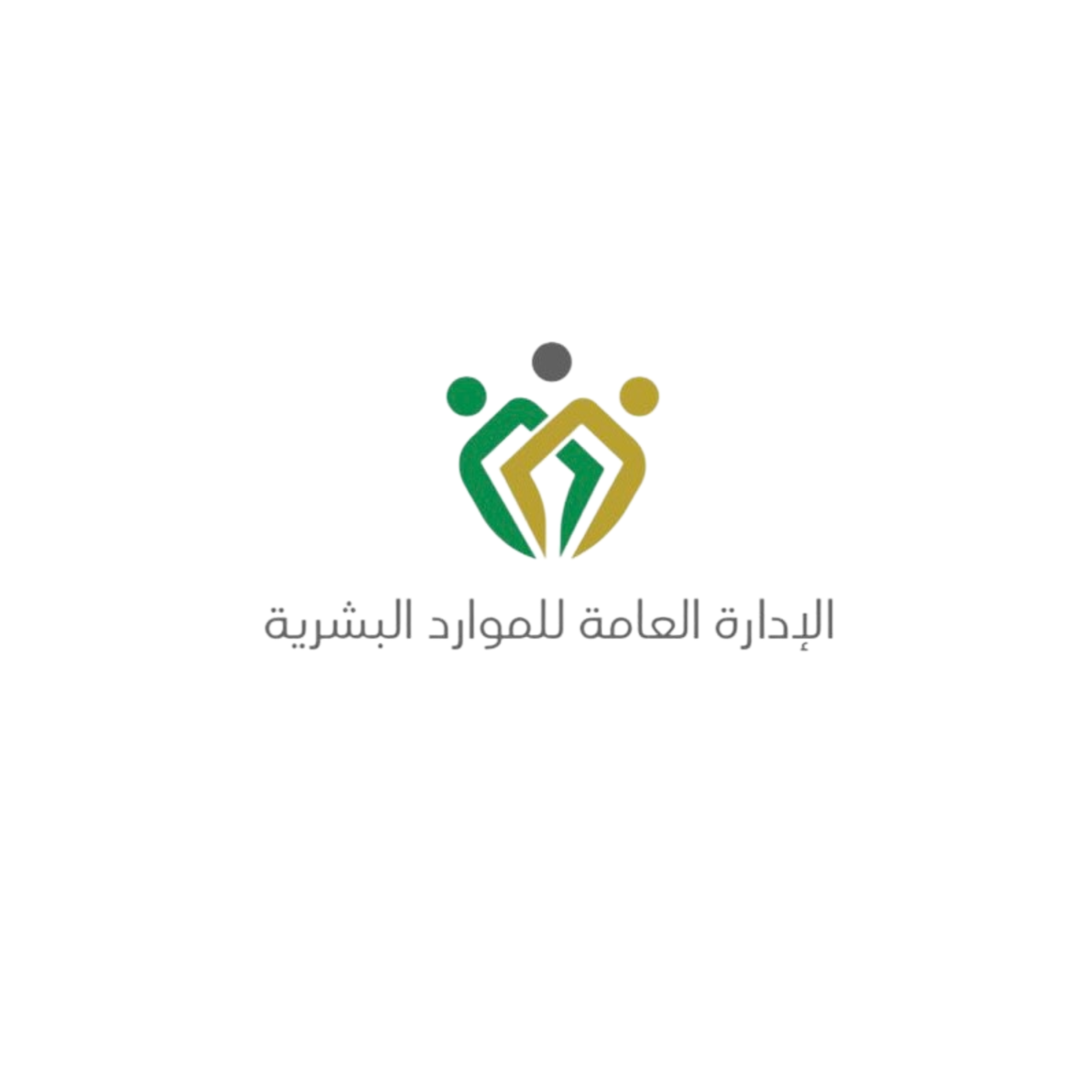 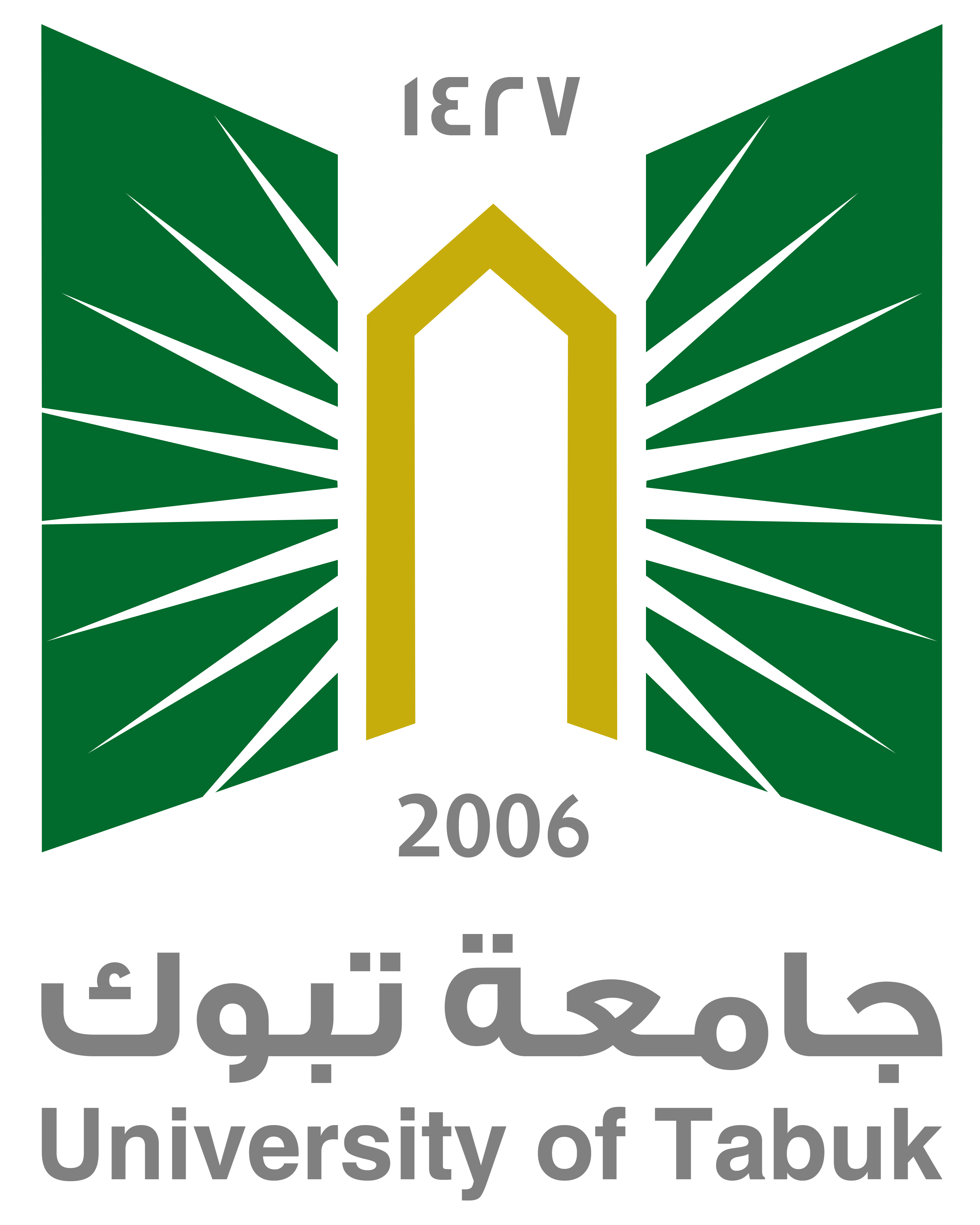 25
مادة (١٠٢):يجوز التعاقد مع غير السعودي الذي سبق له الخدمة في أي جهة حكومية او في القطاع الخاص و انتهت خدمته بسبب انتهاء مدة عقدة او الاستقالة او الغاء الوظيفة ، بشرط ان يكون تقويم أدائه عن اخر سنه من سنوات خدمته بتقدير ( جيد جدا ) او او ما يعادلها ، مع الاستئناس بتوصية الجهة التي عمل بها سابقًا .

 و لا يجوز التعاقد معه اذا انتهت خدمته بسبب الانقطاع عن العمل ،او الفصل للمصلحة العامة ، او عدم الصلاحية للعمل ، او كان مرتبطًا بعقد مع جهة حكومية أخرى او مع القطاع الخاص .(١٠٣)
تطبيقات على اللائحة التنفيذية للموارد البشرية في الخدمة المدنية